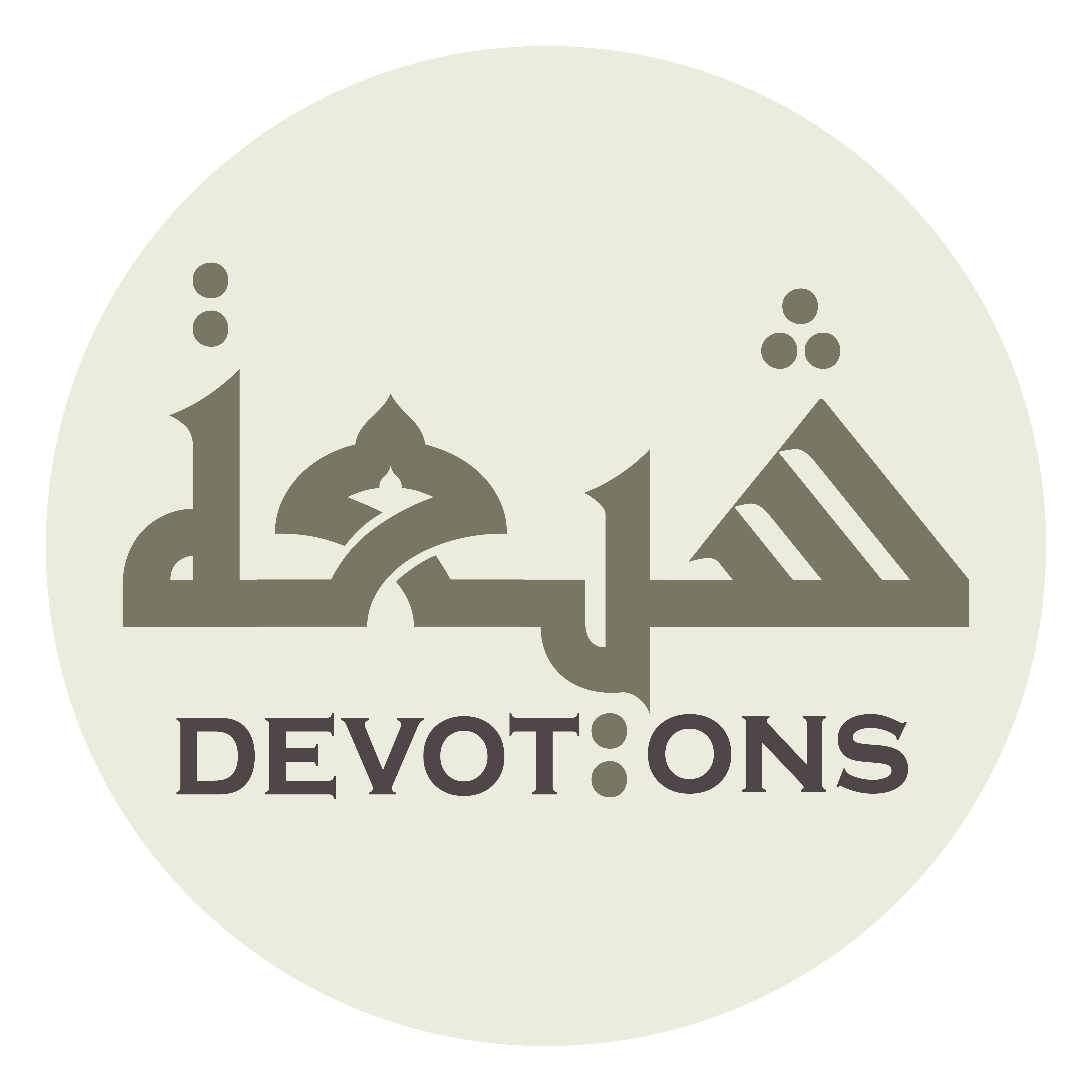 Dua for Sunday
بِسْمِ اللَّهِ الَّذِيْ لَاأَرْجُوْ إِلَّا فَضْلَهُ
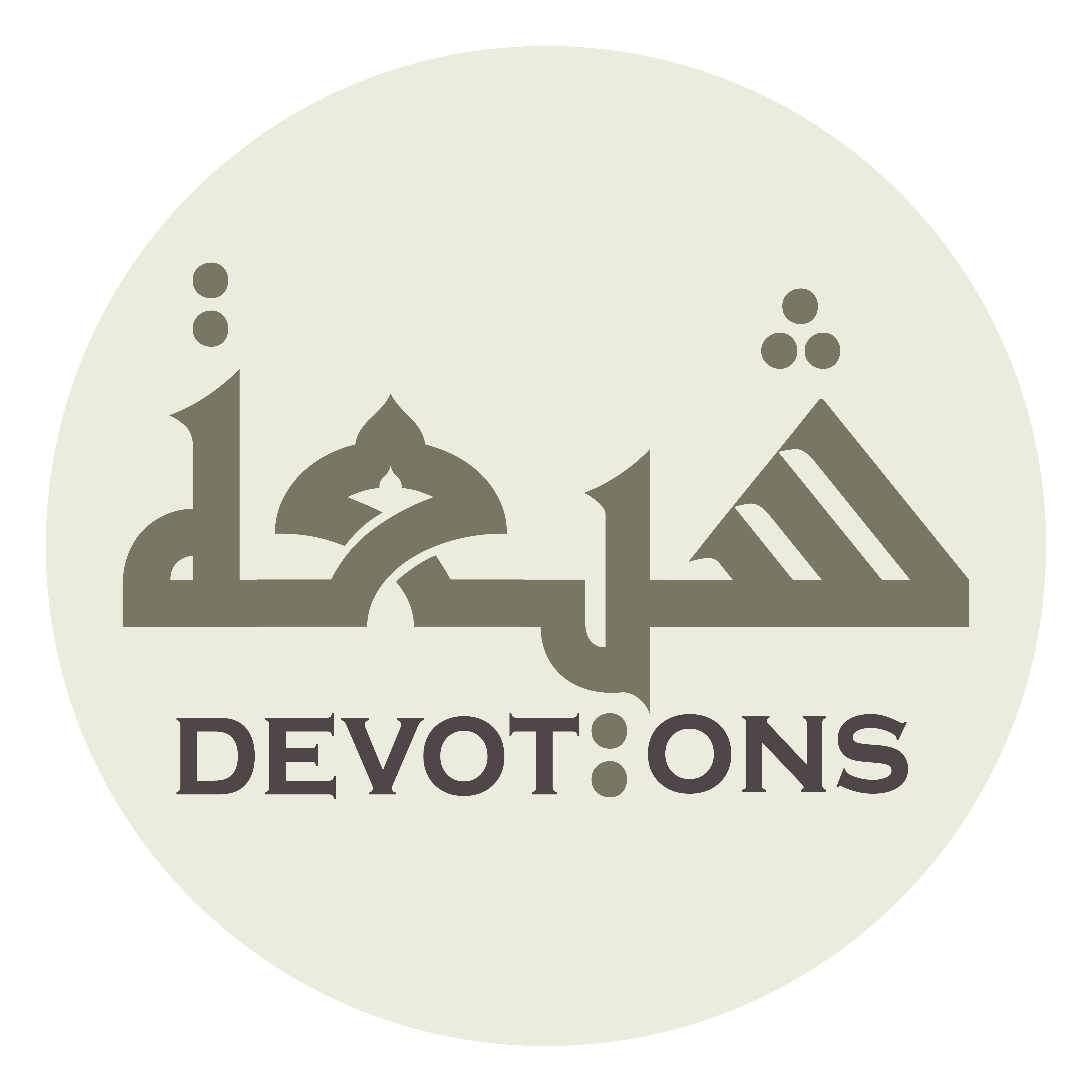 اَللَّهُمَّ صَلِّ عَلَى مُحَمَّدٍ وَ آلِ مُحَمَّدٍ

allāhumma ṣalli `alā muḥammadin wa āli muḥammad

O' Allāh send Your blessings on Muhammad and the family of Muhammad.
Dua for Sunday
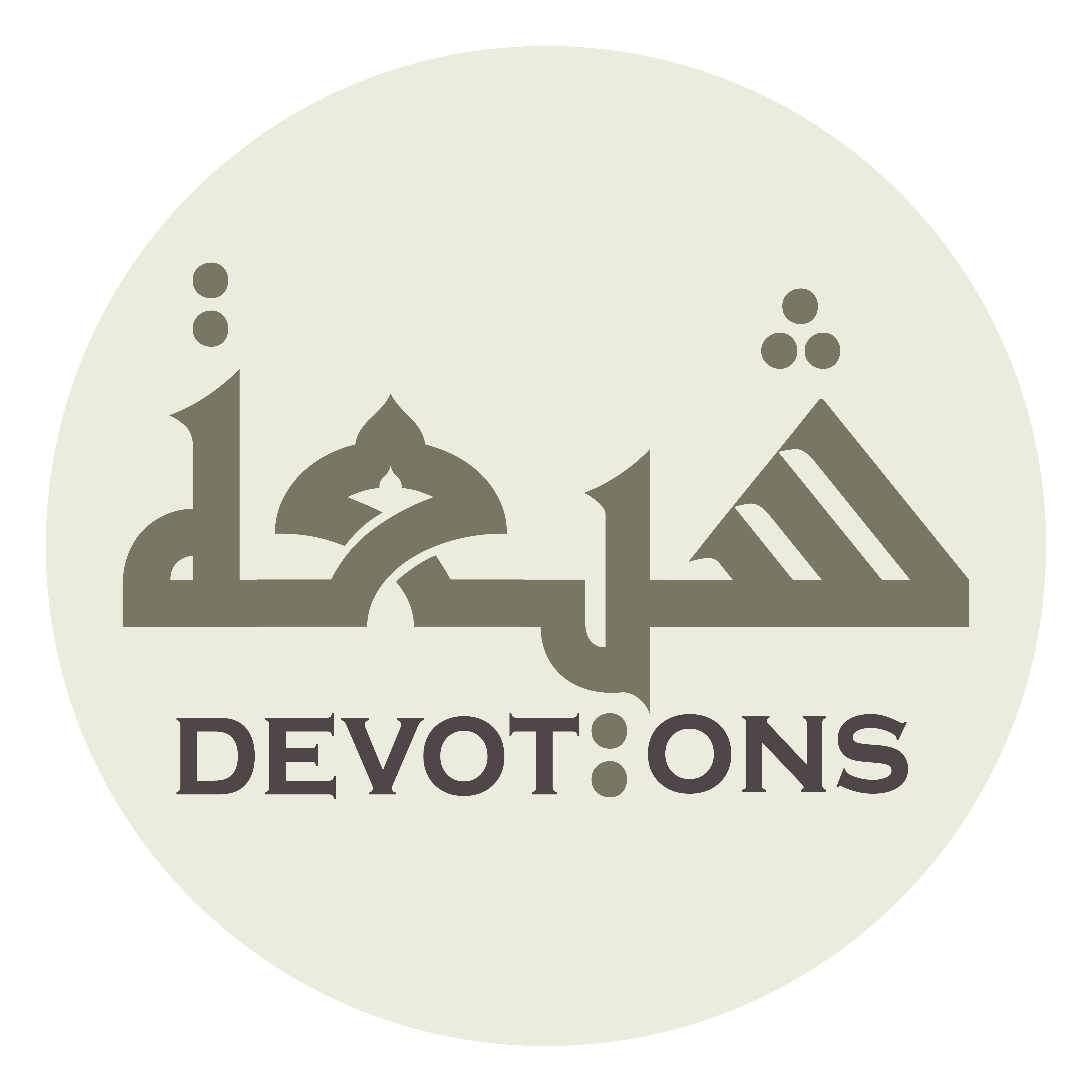 بِسْمِ اللَّـهِ الرَّحْمَـٰنِ الرَّحِيمِ

bismillāhir raḥmānir raḥīm

In the Name of Allah, the All-compassionate, the All-merciful.
Dua for Sunday
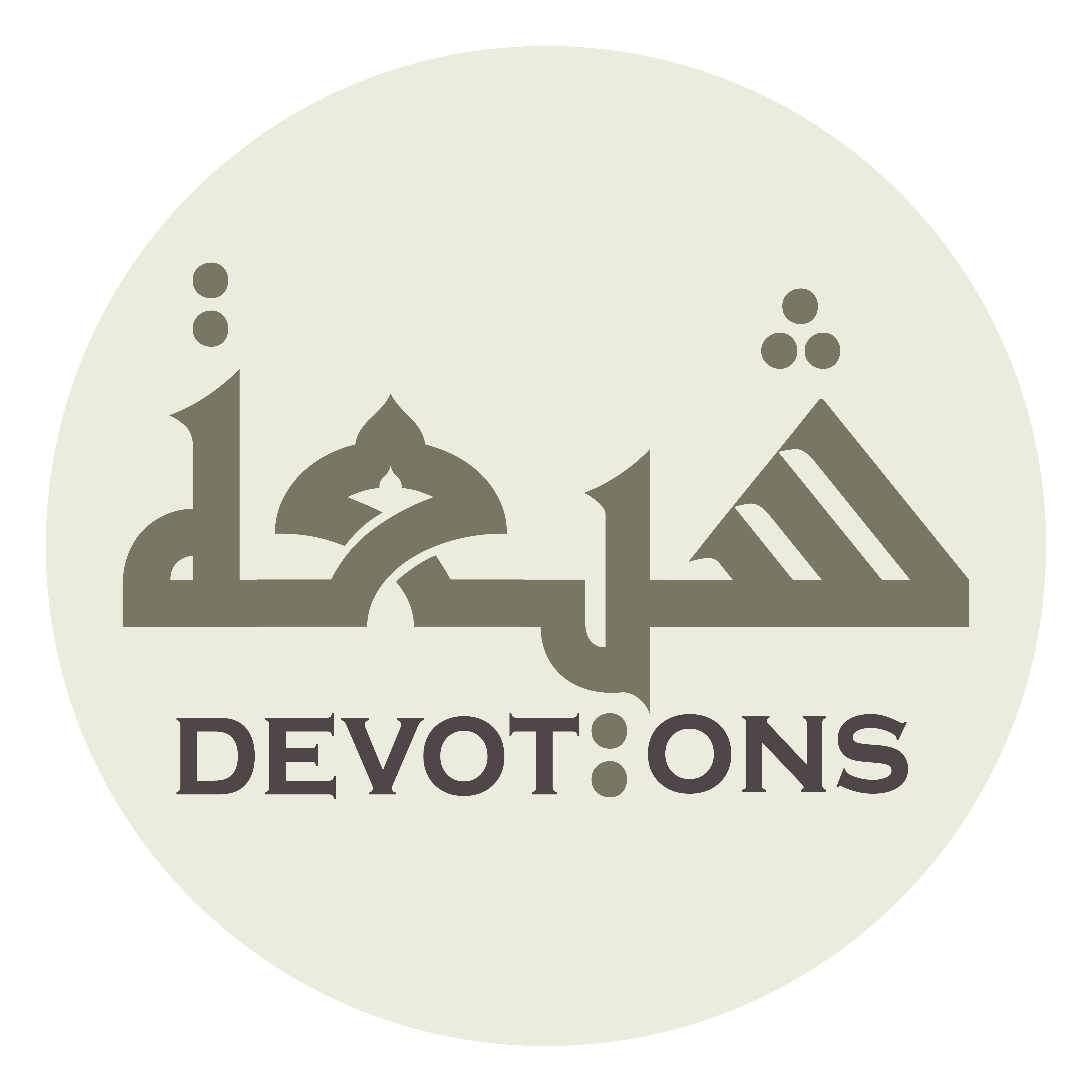 بِسْمِ اللَّهِ الَّذِيْ لَاأَرْجُوْ إِلَّا فَضْلَهُ

bismillāhil ladhī lā-ar-jū illā faḍlah

In the name of Allah, from whom I hope for nothing but bounty,
Dua for Sunday
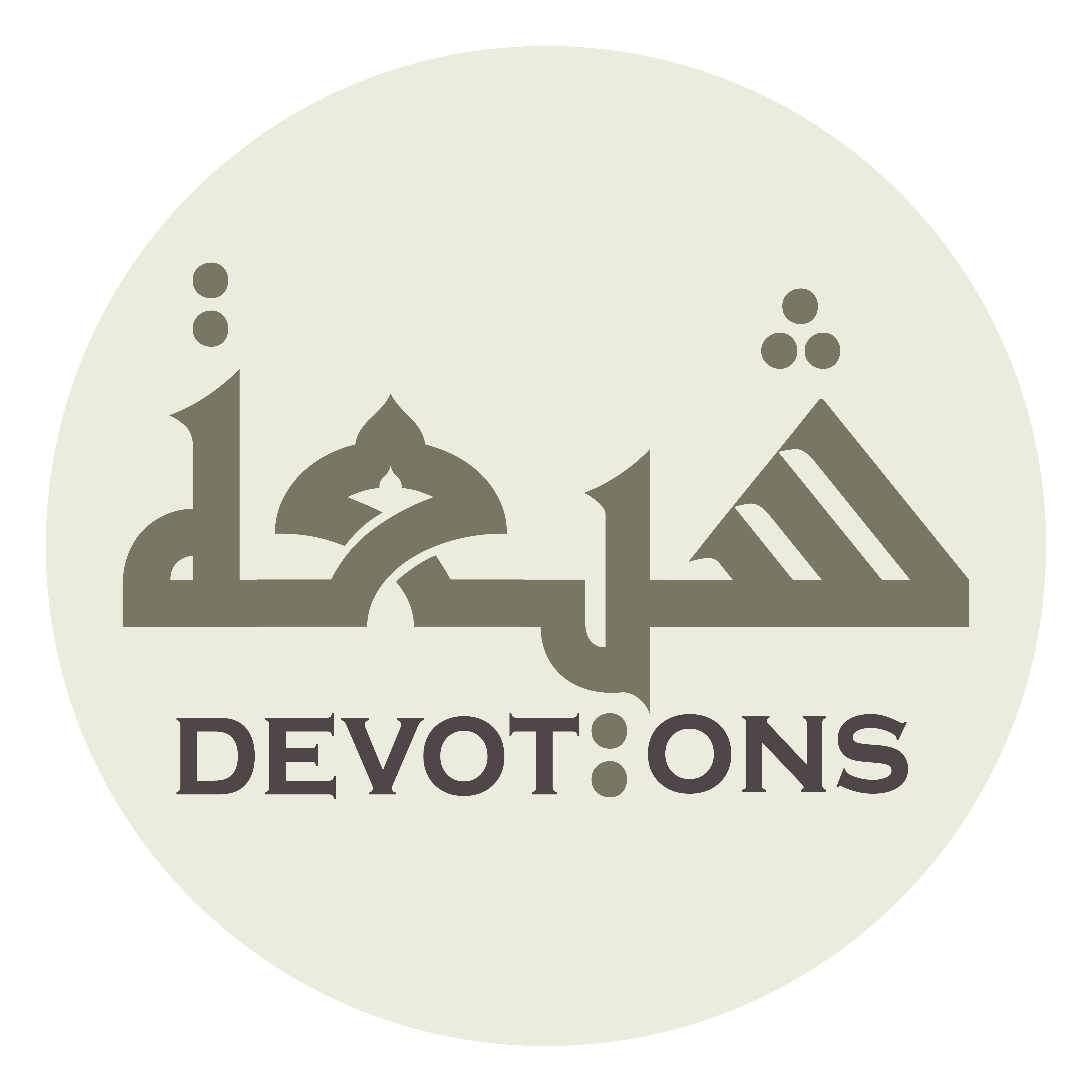 وَلَا أَخْشىٰ إِلَّا عَدْلَهُ

walā akhshā illā `adlah

I fear nothing but justice,
Dua for Sunday
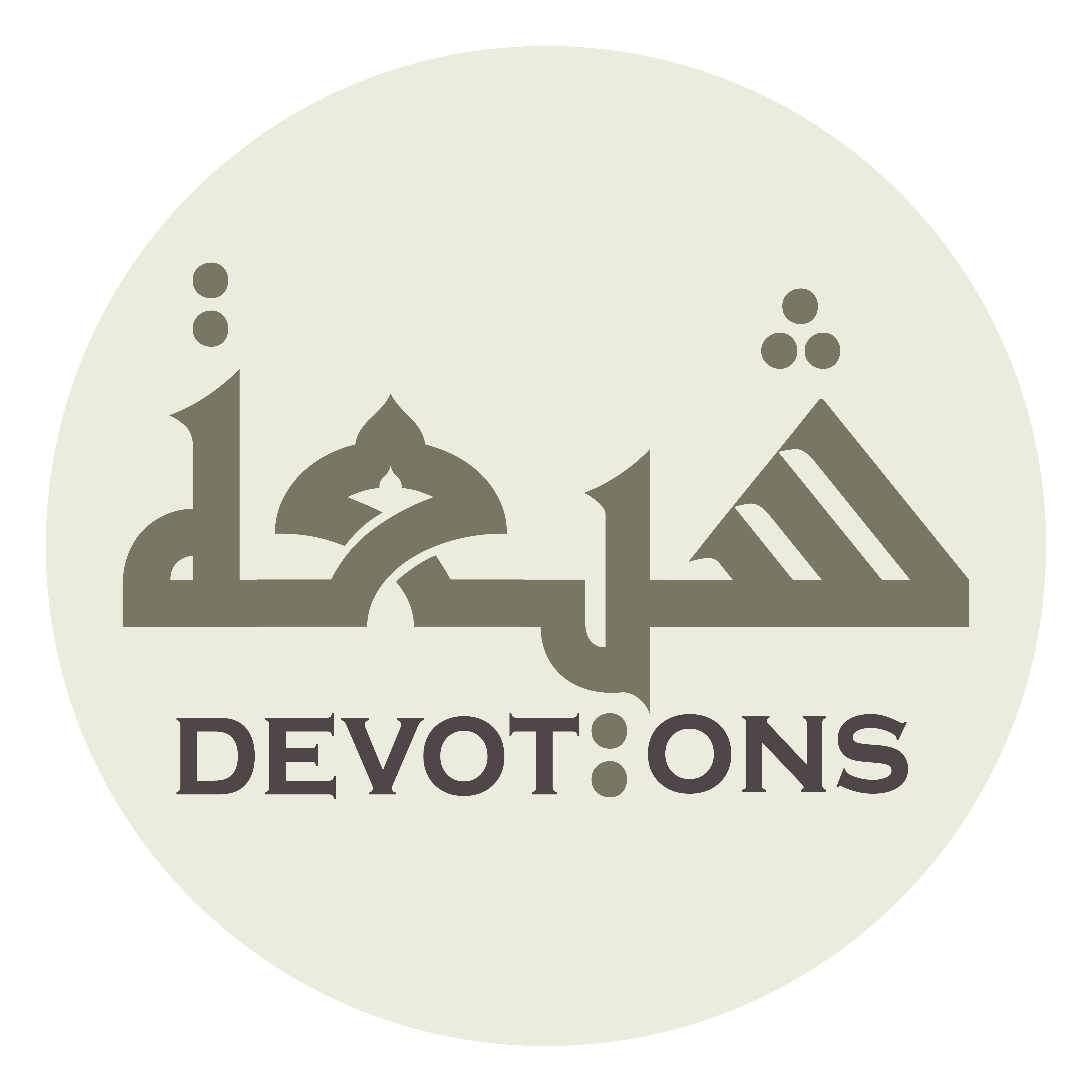 وَلَا أَعْتَمِدُ إِلَّا قَوْلَهُ

walā a`tamidu illā qawlah

I rely upon nothing but His word,
Dua for Sunday
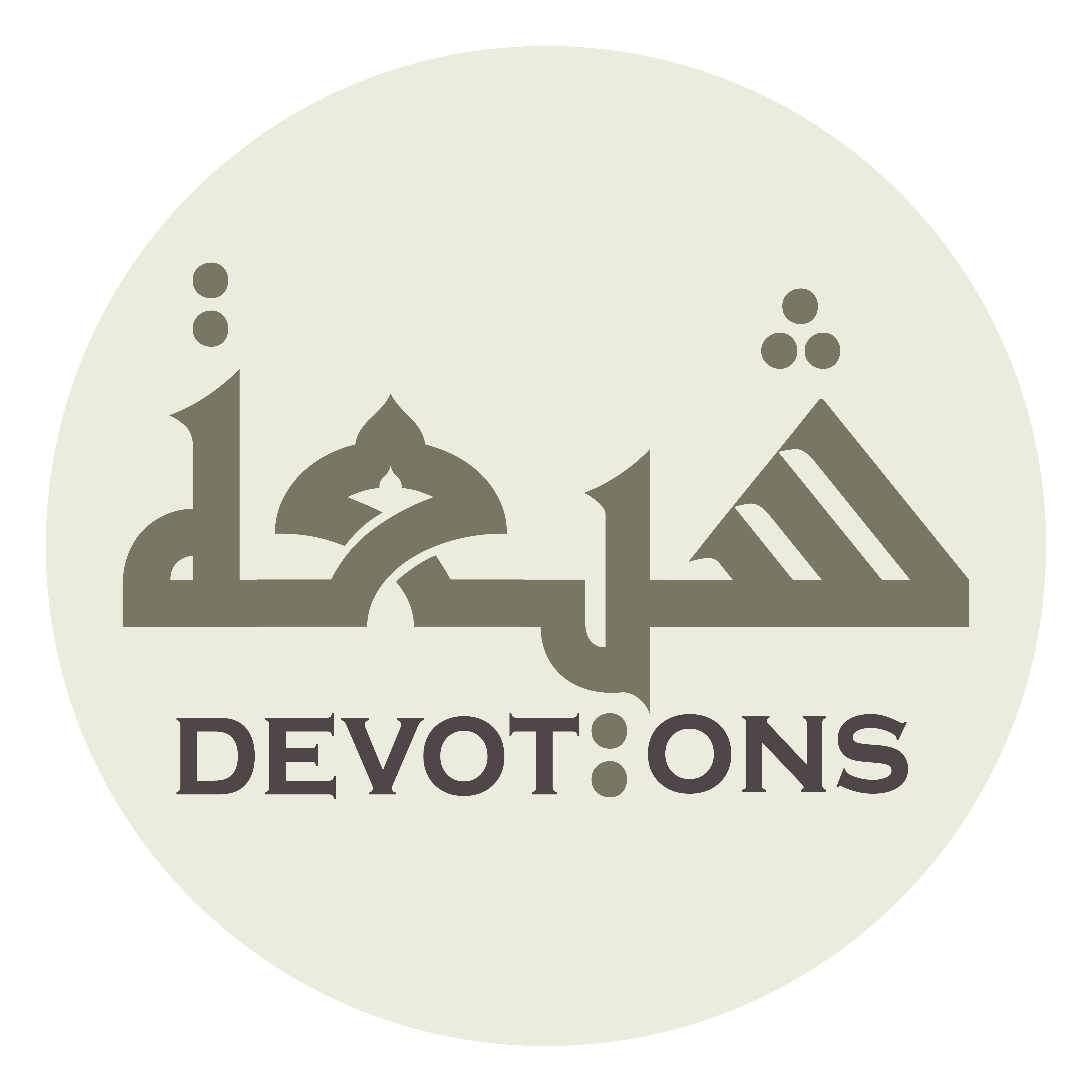 وَلَا أُمْسِكُ إِلَّا بِحَبْلِهِ

walā umsiku illā biḥablih

and I cling to nothing but His Rope.
Dua for Sunday
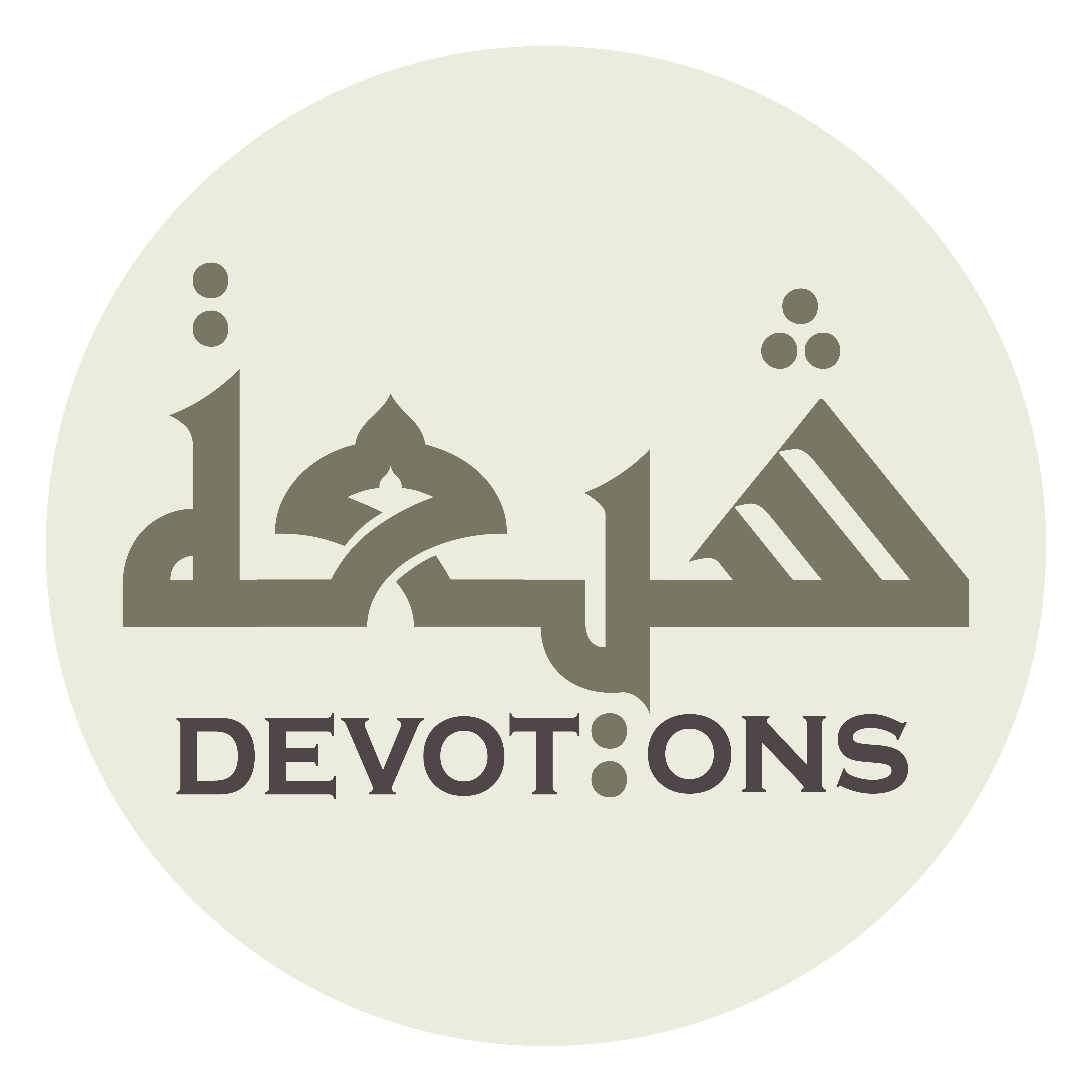 بِكَ أَسْتَجِيرُ يَا ذَا الْعَفْوِ وَالرِّضْوَانِ

bika astajīru yā dhal `afwi war riḍwān

In You do I seek sanctuary— O Possessor of pardon and good pleasure—
Dua for Sunday
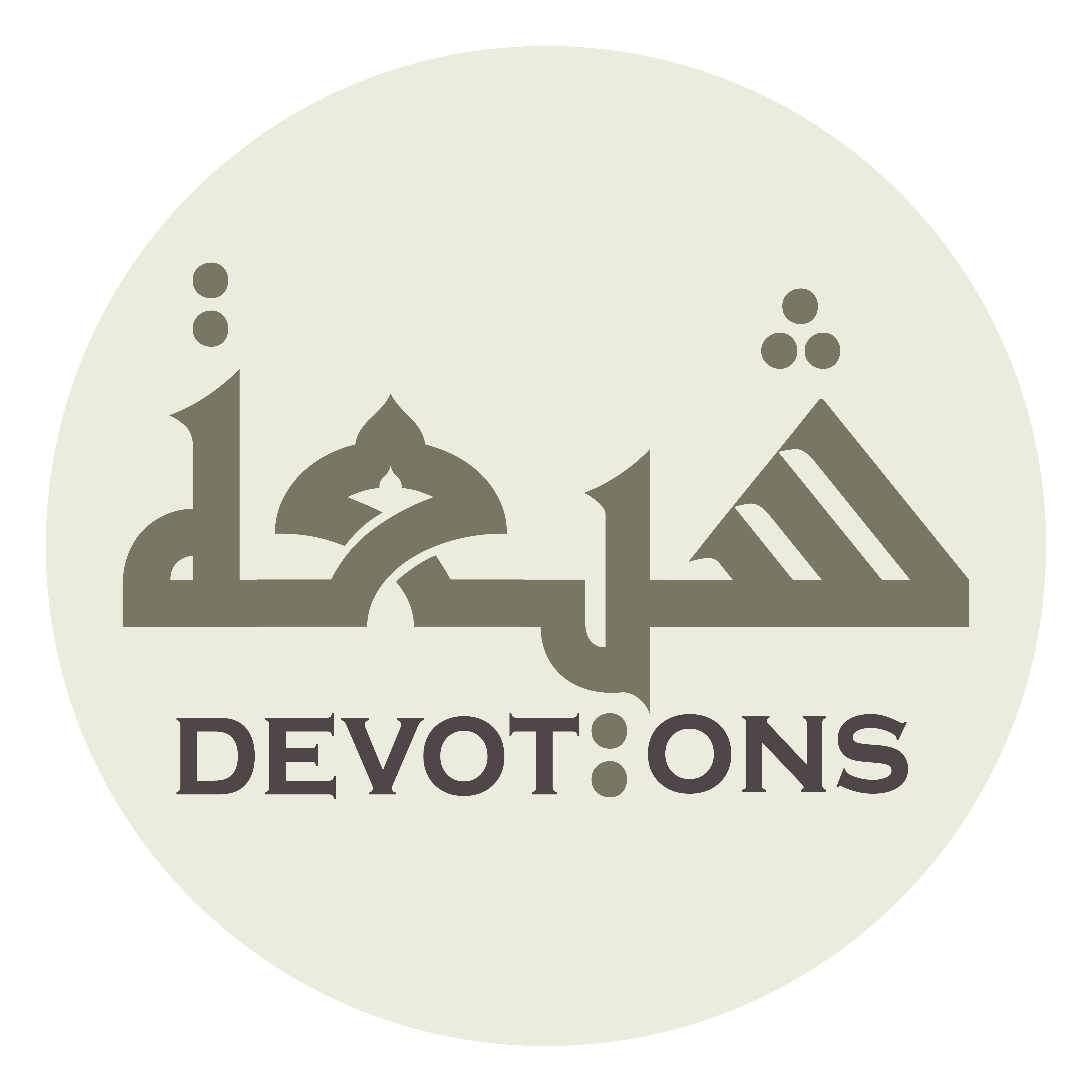 مِنَ الظُّلْمِ وَالْعُدْوَانِ

minaẓ ẓulmi wal`udwān

from wrong and enmity,
Dua for Sunday
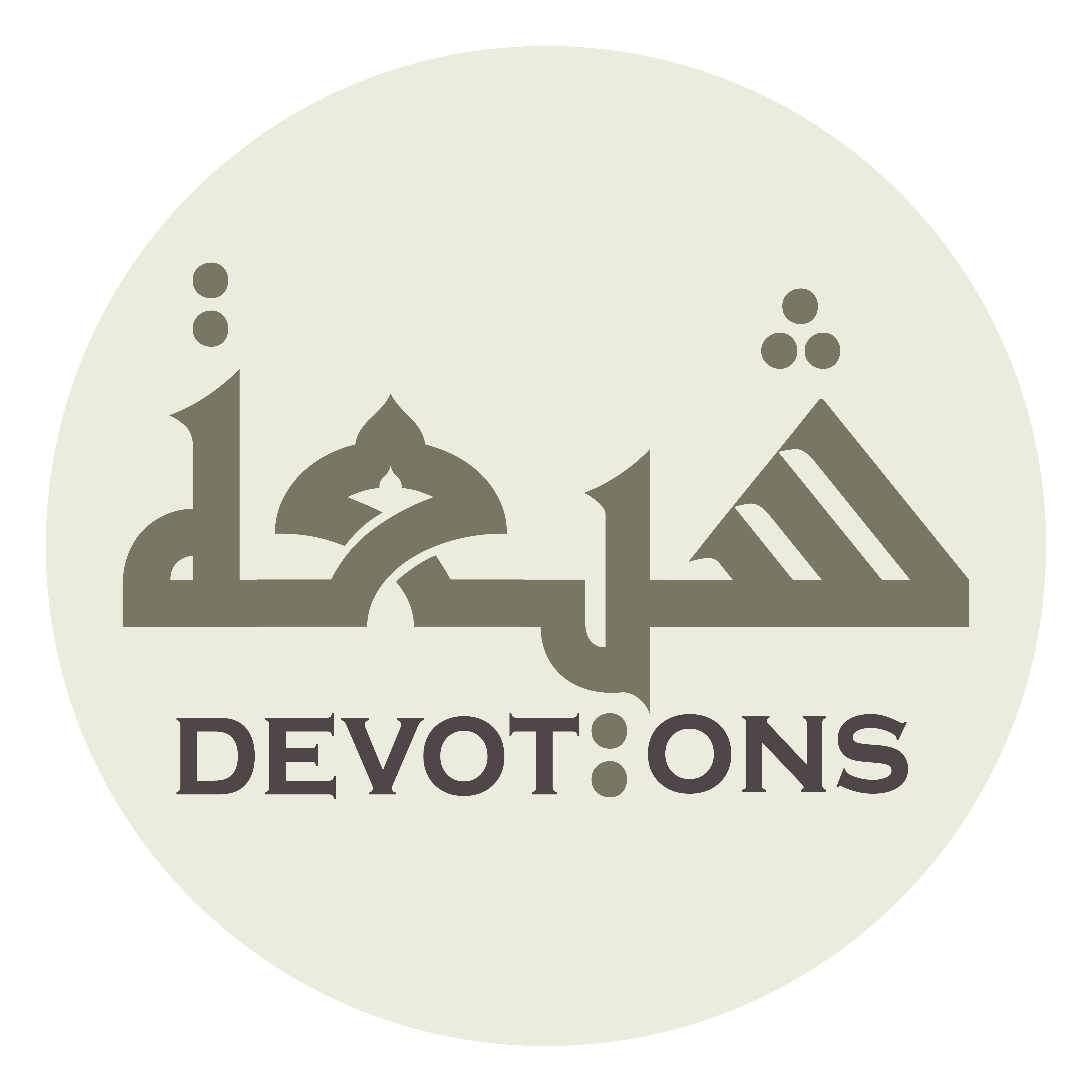 وَمِنْ غِيَرِ الزَّمَانِ

wamin ghiyariz zamān

from the vicissitudes of time
Dua for Sunday
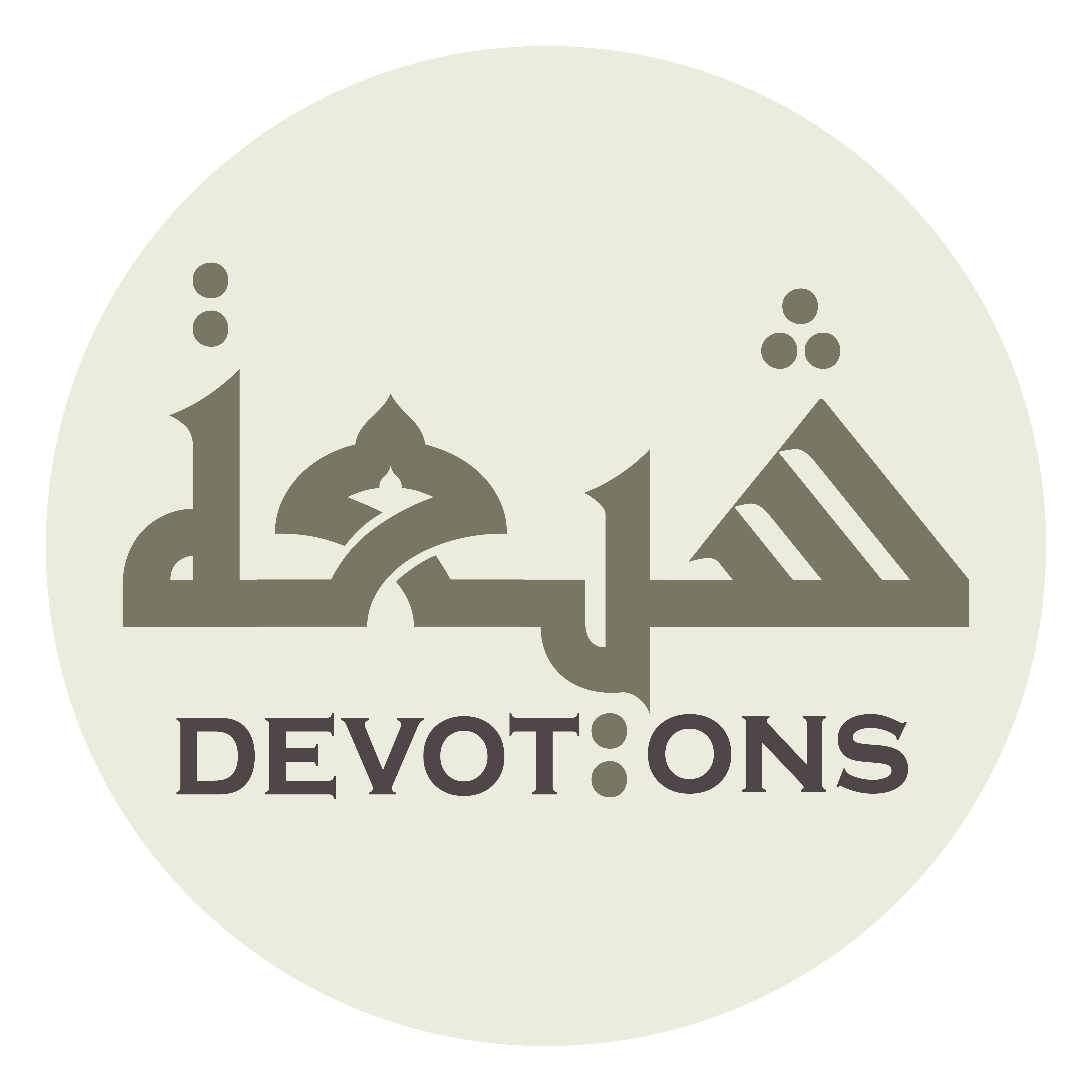 وَتَوَاتُرِ الْأَحْزَانِ

watawāturil aḥzān

from recurrence of sorrows,
Dua for Sunday
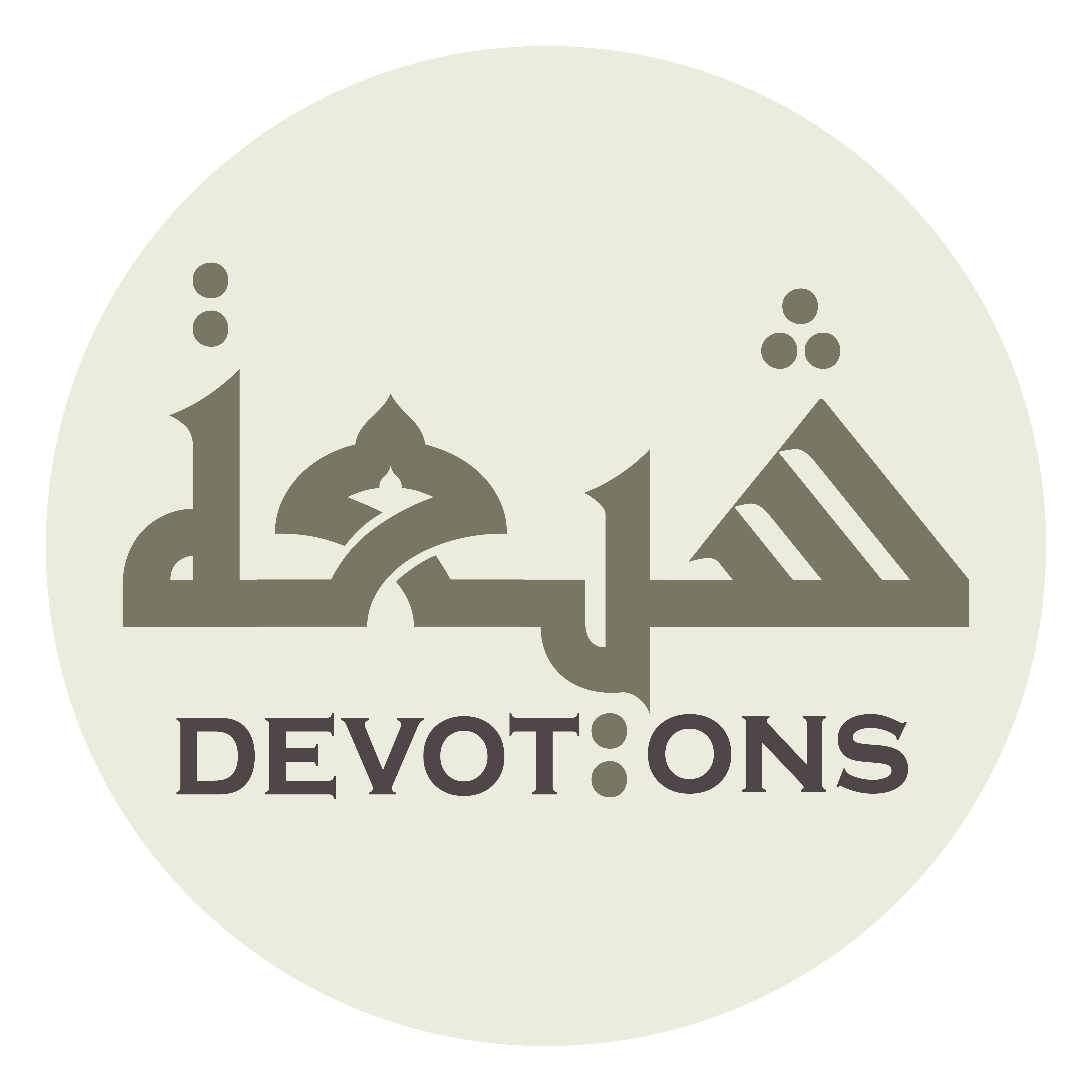 وَطَوَارِقِ الْحَدَثَانِ

waṭawāriqil ḥadathān

from the striking of mishaps,
Dua for Sunday
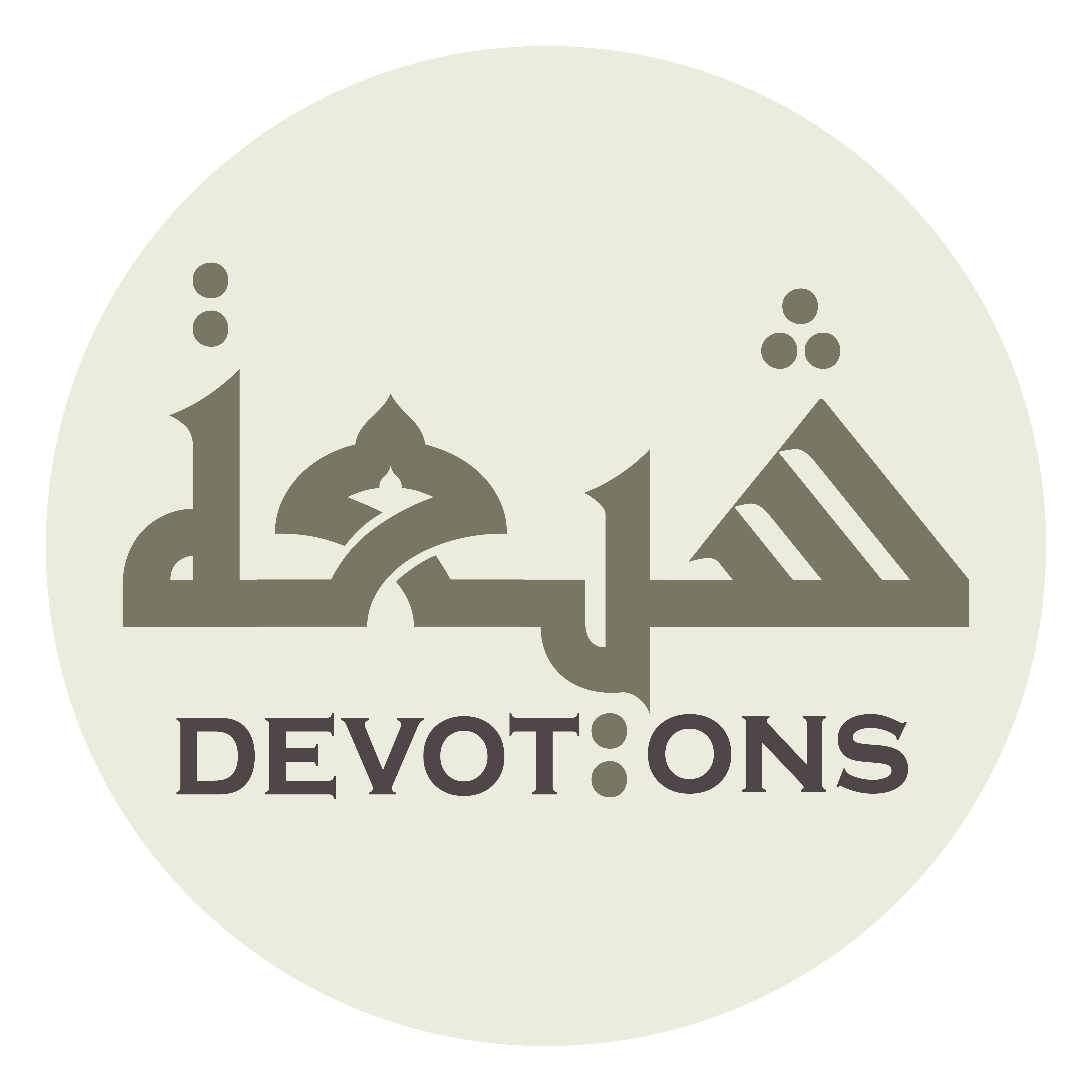 وَمِنِ انْقِضَاءِ الْمُدَّةِ قَبْلَ التَّأَهُّبِ وَالْعُدَّةِ

wamininqiḍā-il muddati qablat ta-ahhubi wal`uddah

and from the expiration of the term before preparation and readiness.
Dua for Sunday
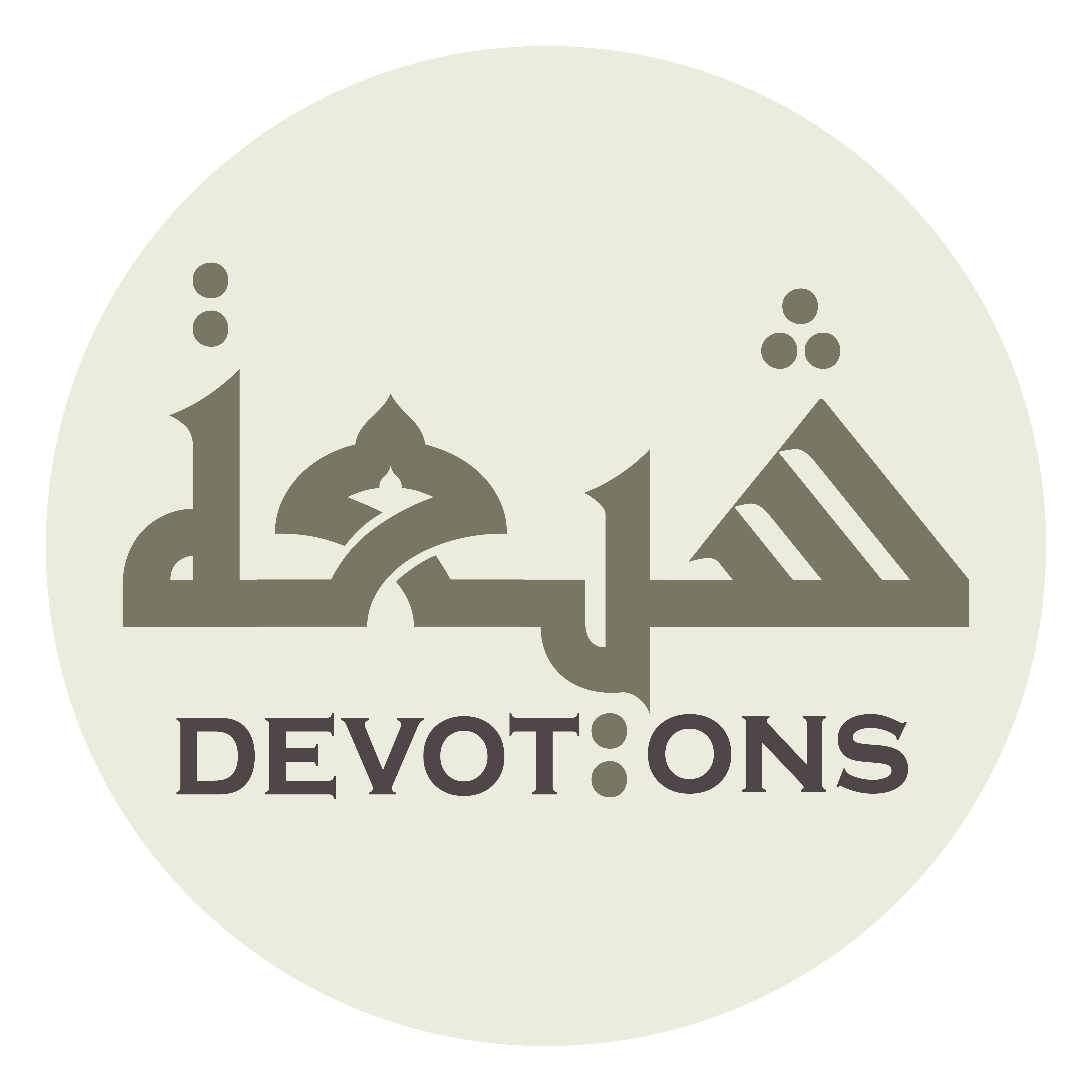 وَ إِيَّاكَ أَسْتَرْشِدُ لِمَا فِيهِ الصَّلَاحُ وَالْإِصْلاَحُ

wa iyyāka astar-shidu limā fīhiṣ ṣalāḥu wal-iṣlāḥ

From You do I seek guidance to that wherein is righteousness and setting aright.
Dua for Sunday
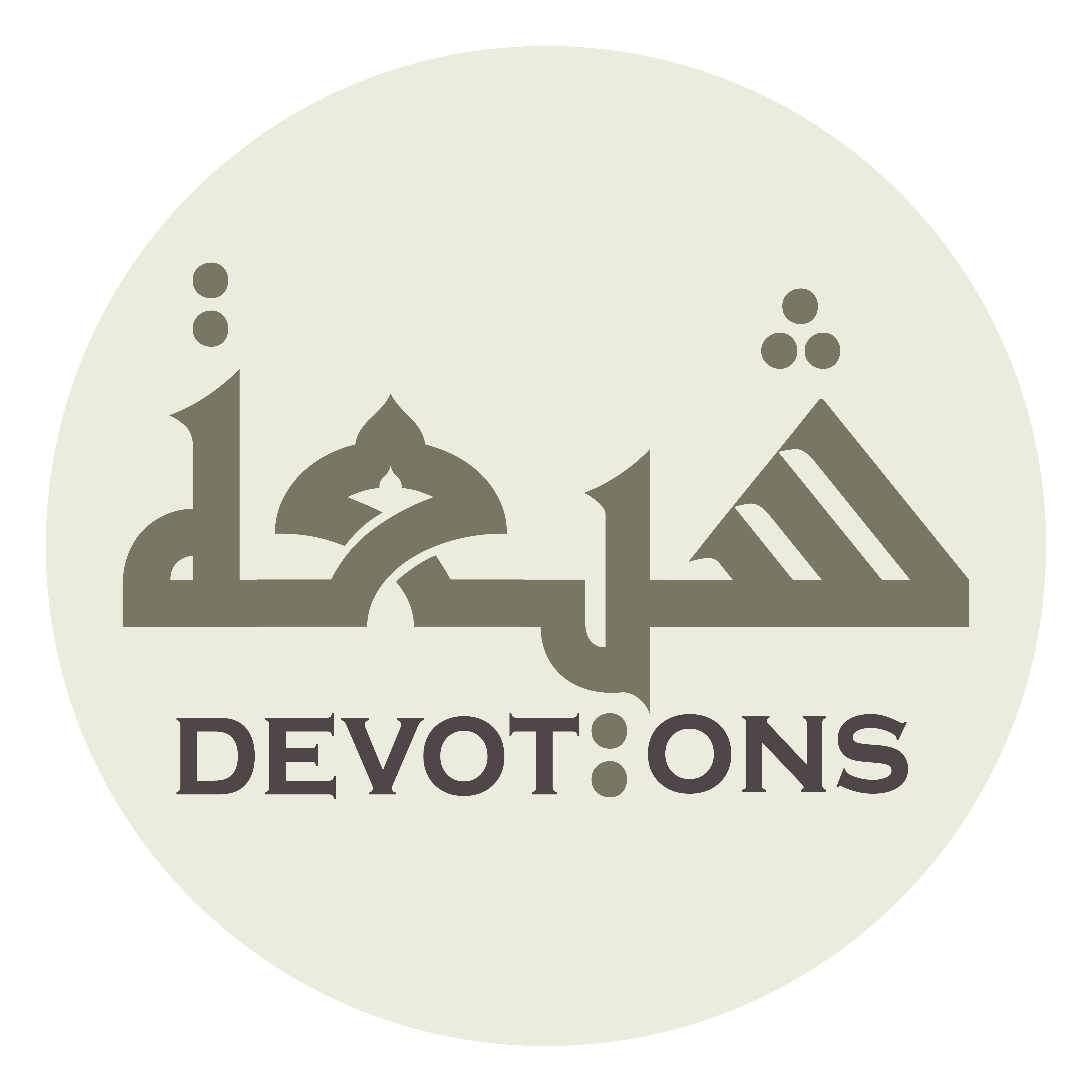 وَبِكَ أَسْتَعِينُ فِيْمَا يَقْتَرِنُ بِهِ النَّجَاحُ وَ الْإِنْجَاحُ

wabika asta`īnu fīmā yaqtarinu bihin najāḥu wal injāḥ

From You do I seek help in that which is linked to success and favorable response.
Dua for Sunday
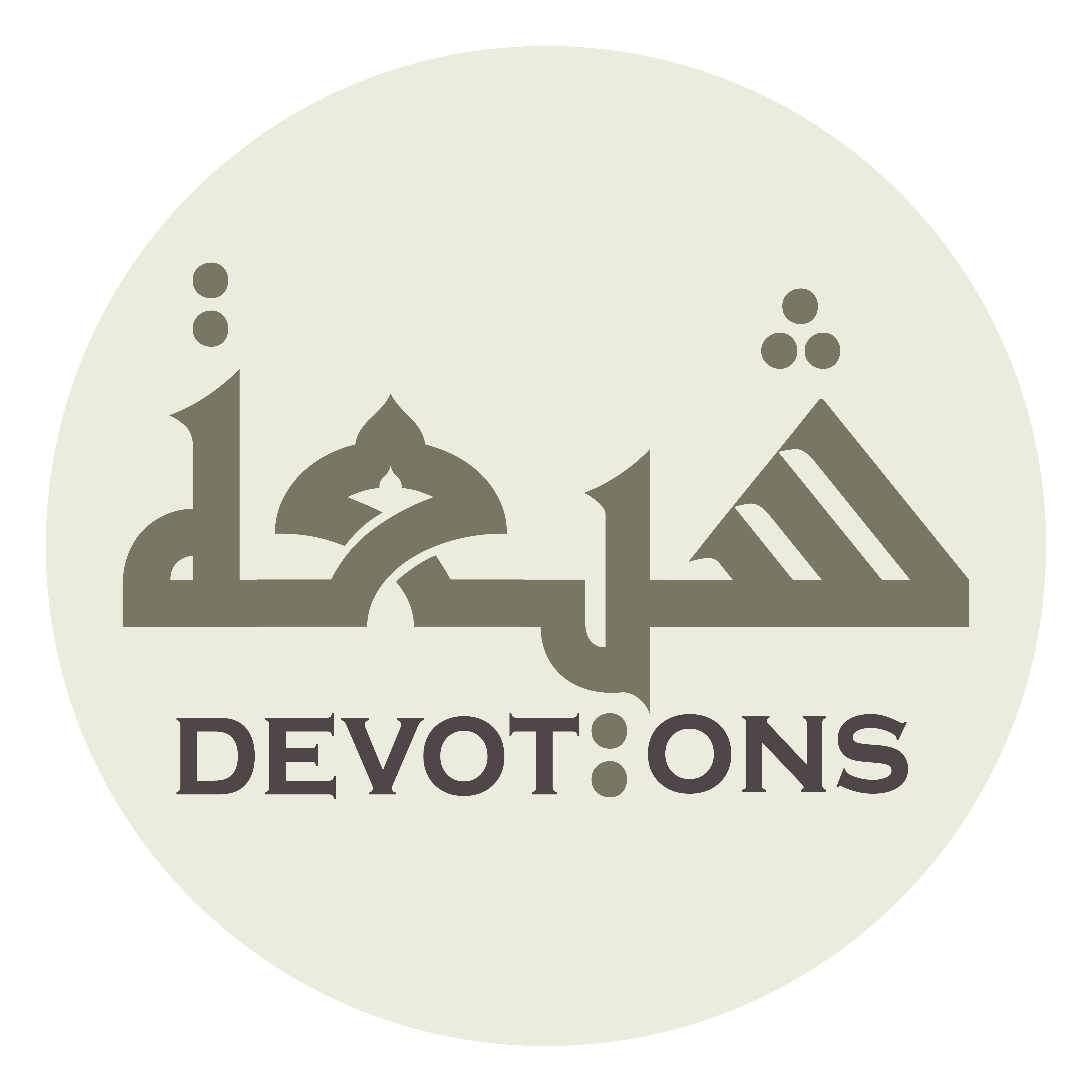 وَ إِيَّاكَ أَرْغَبُ فِيْ لِبَاسِ الْعَافِيَةِ وَتَمَامِهَا

wa iyyāka ar-ghabu fī libāsil `āfiyati watamāmihā

From You do I desire for the garment of wellbeing and its completion,
Dua for Sunday
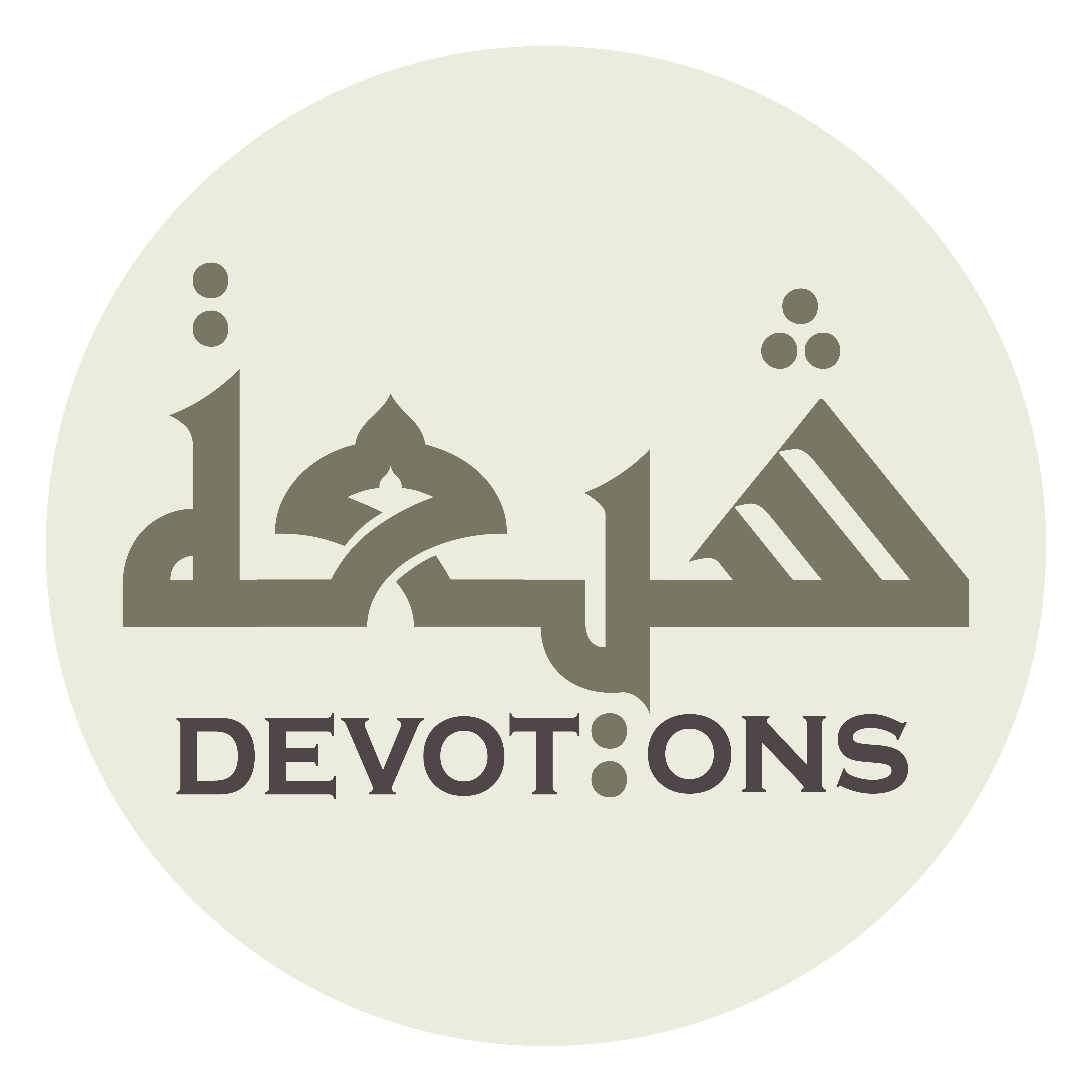 وَ شُمُولِ السَّلَامَةِ وَدَوَامِهَا

wa shumūlis salāmati wadawāmihā

and the covering of health and its permanence.
Dua for Sunday
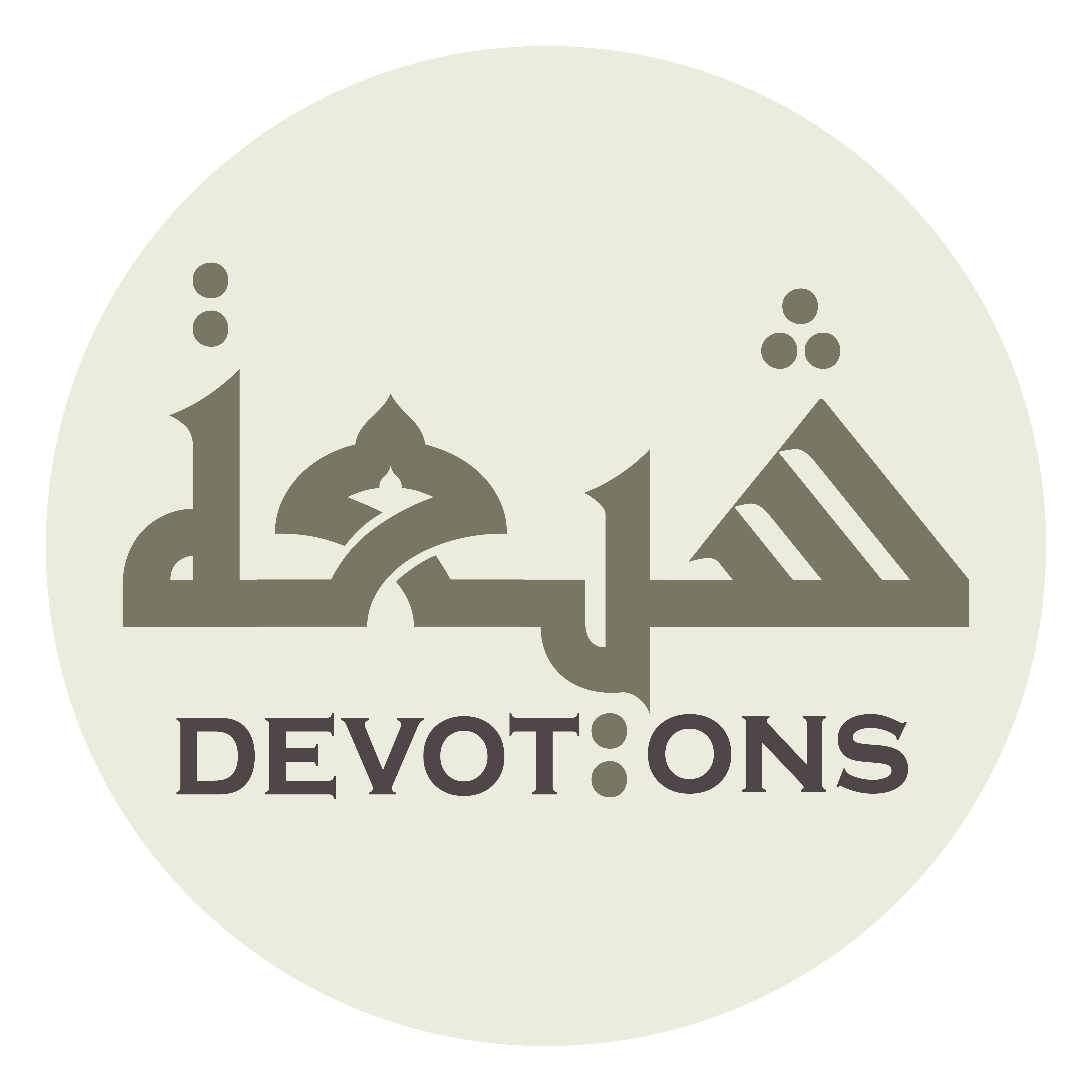 وَأَعُوذُ بِكَ يَا رَبِّ مِنْ هَمَزَاتِ الشَّيَاطِينِ

wa-a`ūdhu bika yā rabbi min hamazātish shayāṭīn

I seek refuge in You, O my Lord, from the evil suggestions of the devils.
Dua for Sunday
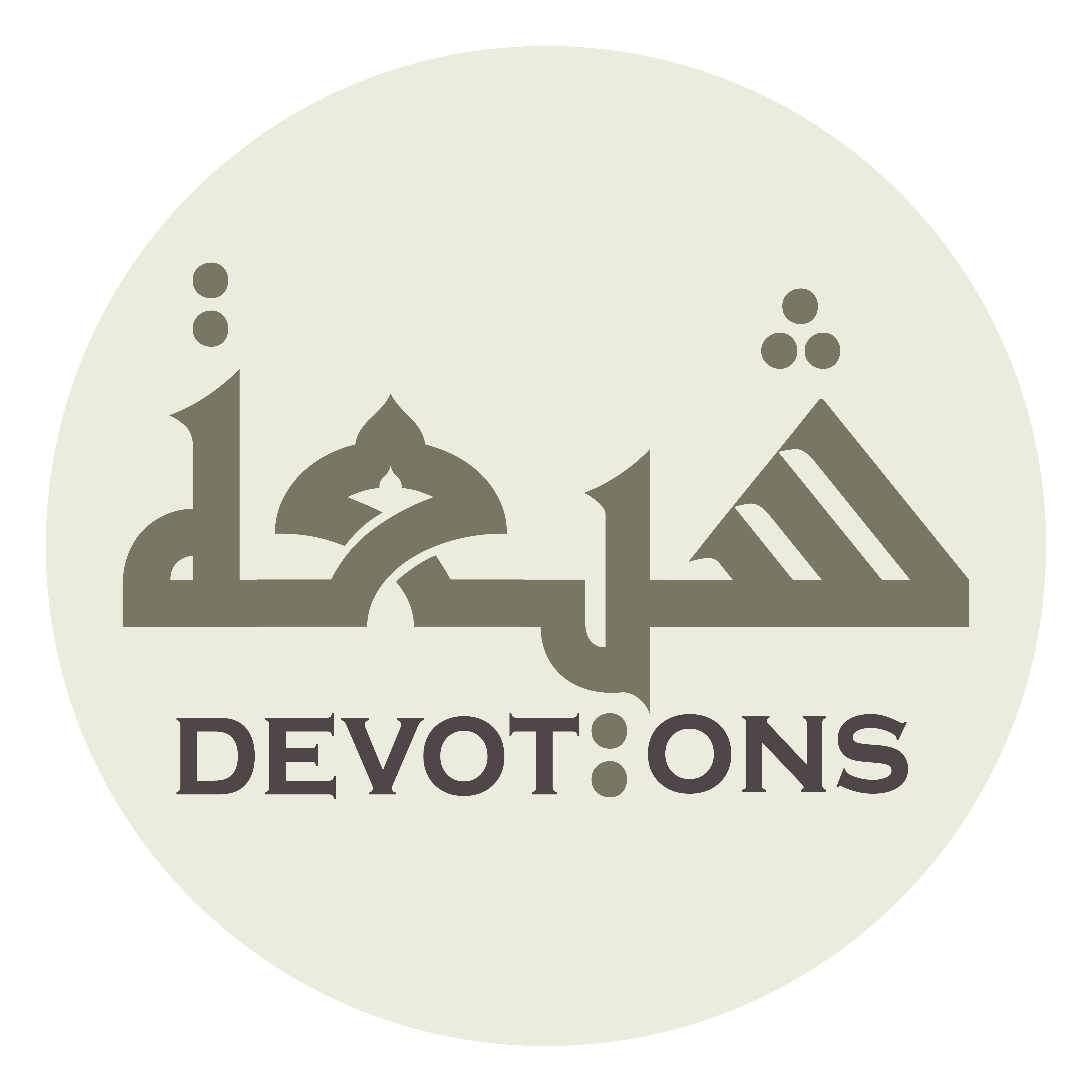 وَ أَحْتَرِزُ بِسُلْطَانِكَ مِنْ جَوْرِ السَّلَاطِينِ

wa aḥtarizu bisulṭānika min jawris salāṭīn

I seek protection in Your sovereignty from the injustice of the sovereigns.
Dua for Sunday
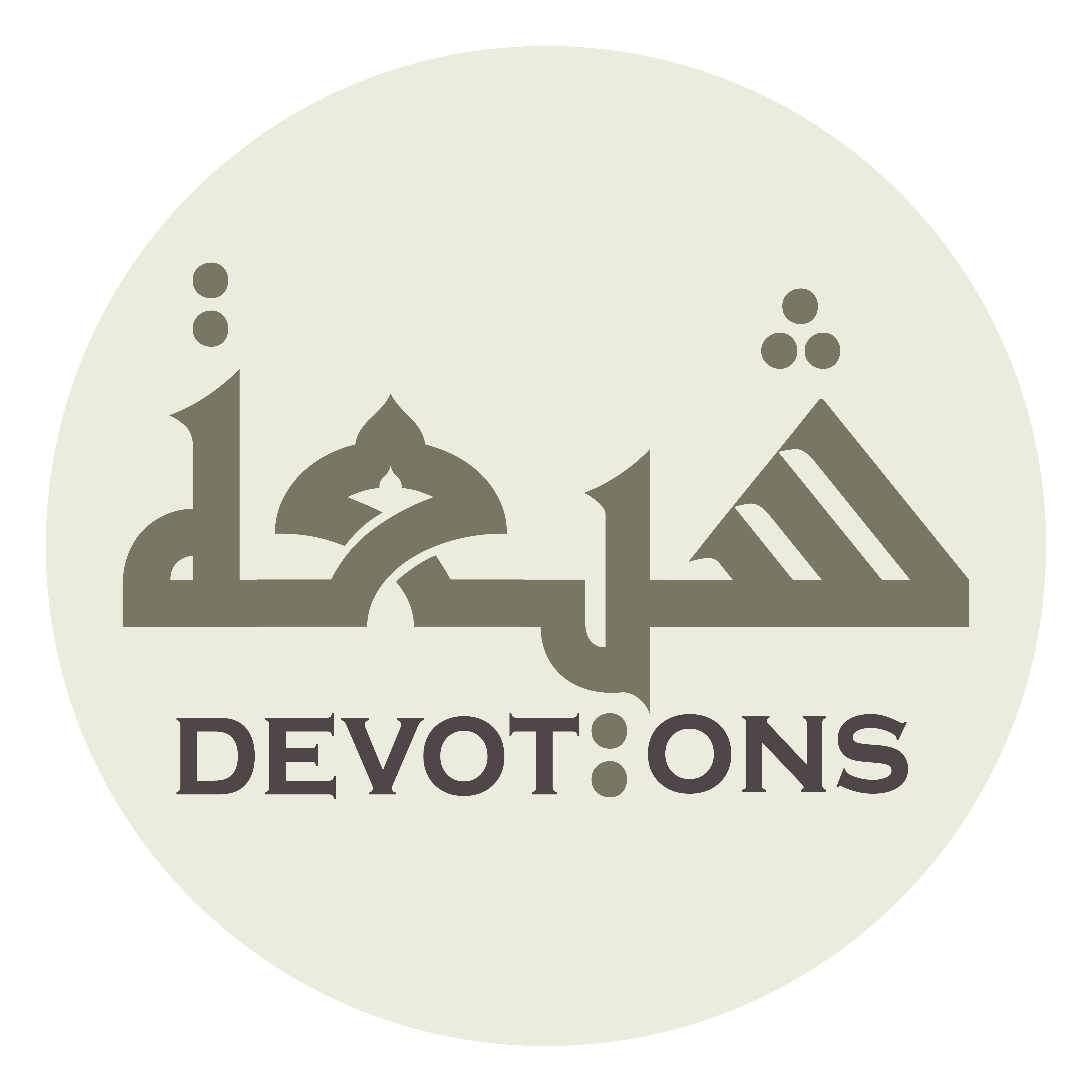 فَتَقَبَّلْ مَا كَانَ مِنْ صَلَاتِيْ وَصَوْمِيْ

fataqabbal mā kāna min ṣalātī waṣawmī

So, (please) accept my past prayers and fasting,
Dua for Sunday
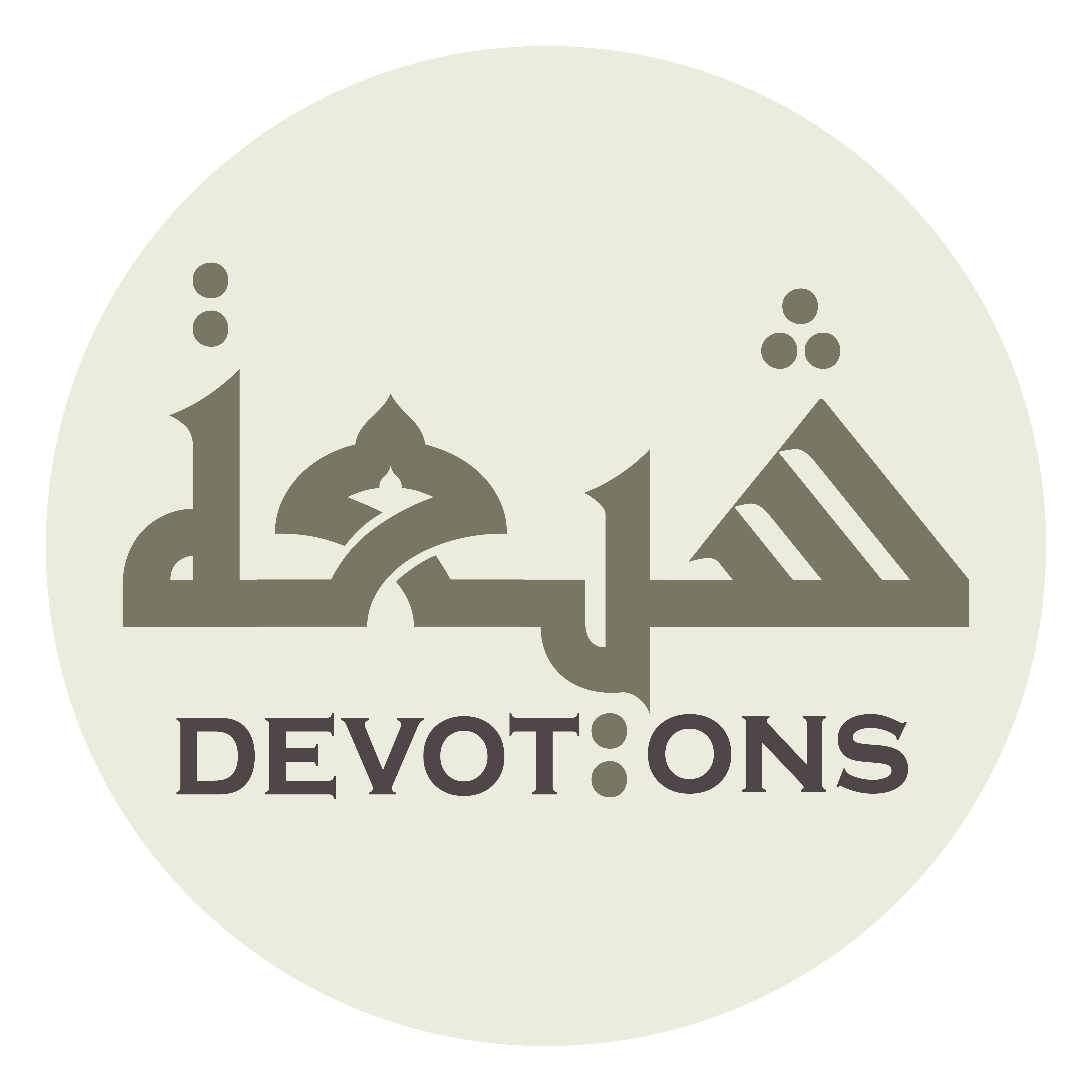 وَاجْعَلْ غَدِيْ وَمَا بَعْدَهُ أَفْضَلَ مِنْ سَاعَتِيْ وَيَوْمِيْ

waj`al ghadī wamā ba`dahu afḍala min sā`atī wayawmī

make my morrow and what is after it better than my present hour and my day,
Dua for Sunday
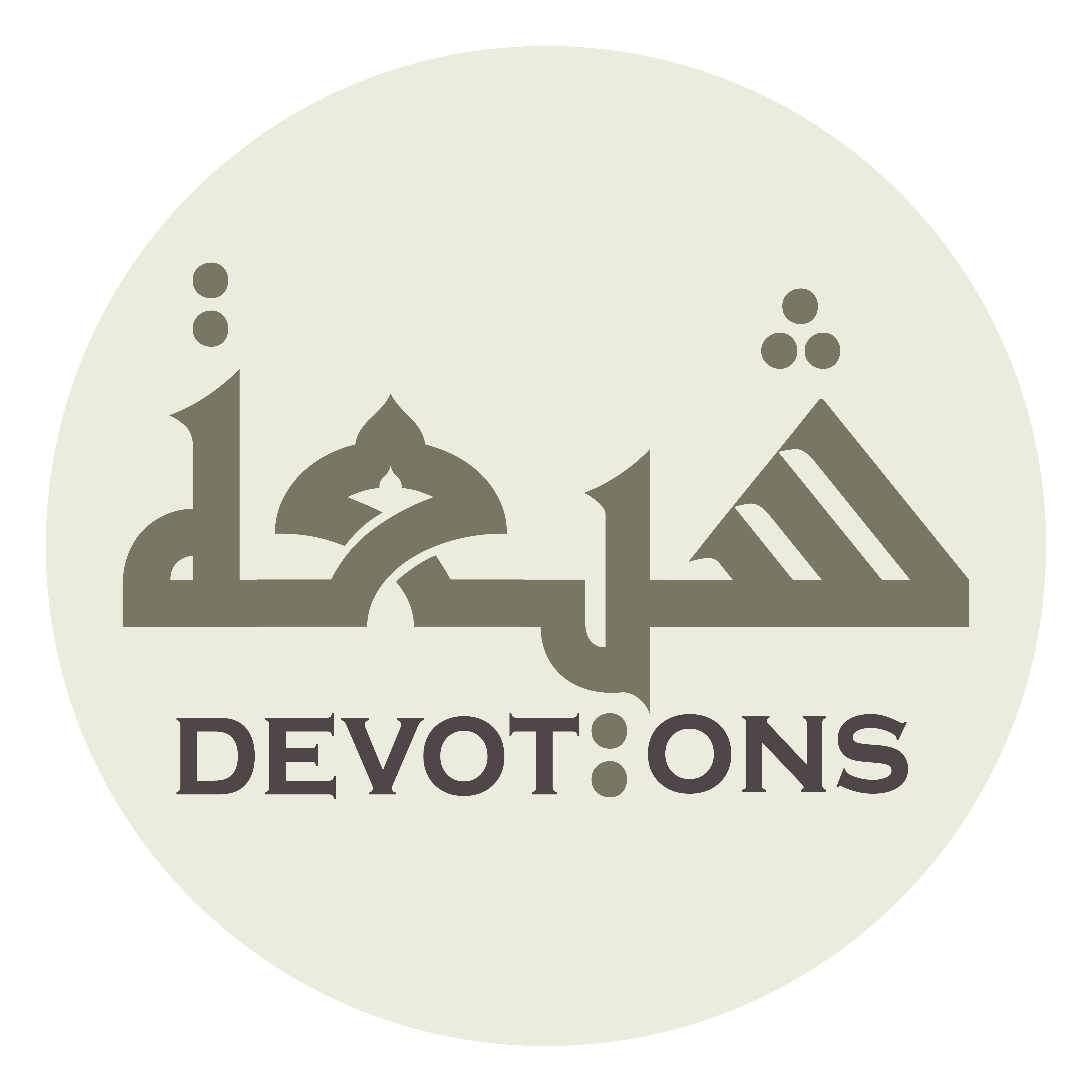 وَأَعِزَّنِيْ فِيْ عَشِيرَتِيْ وَقَوْمِيْ

wa-a`izzanī fī `ashīratī waqawmī

exalt me in my clan and people,
Dua for Sunday
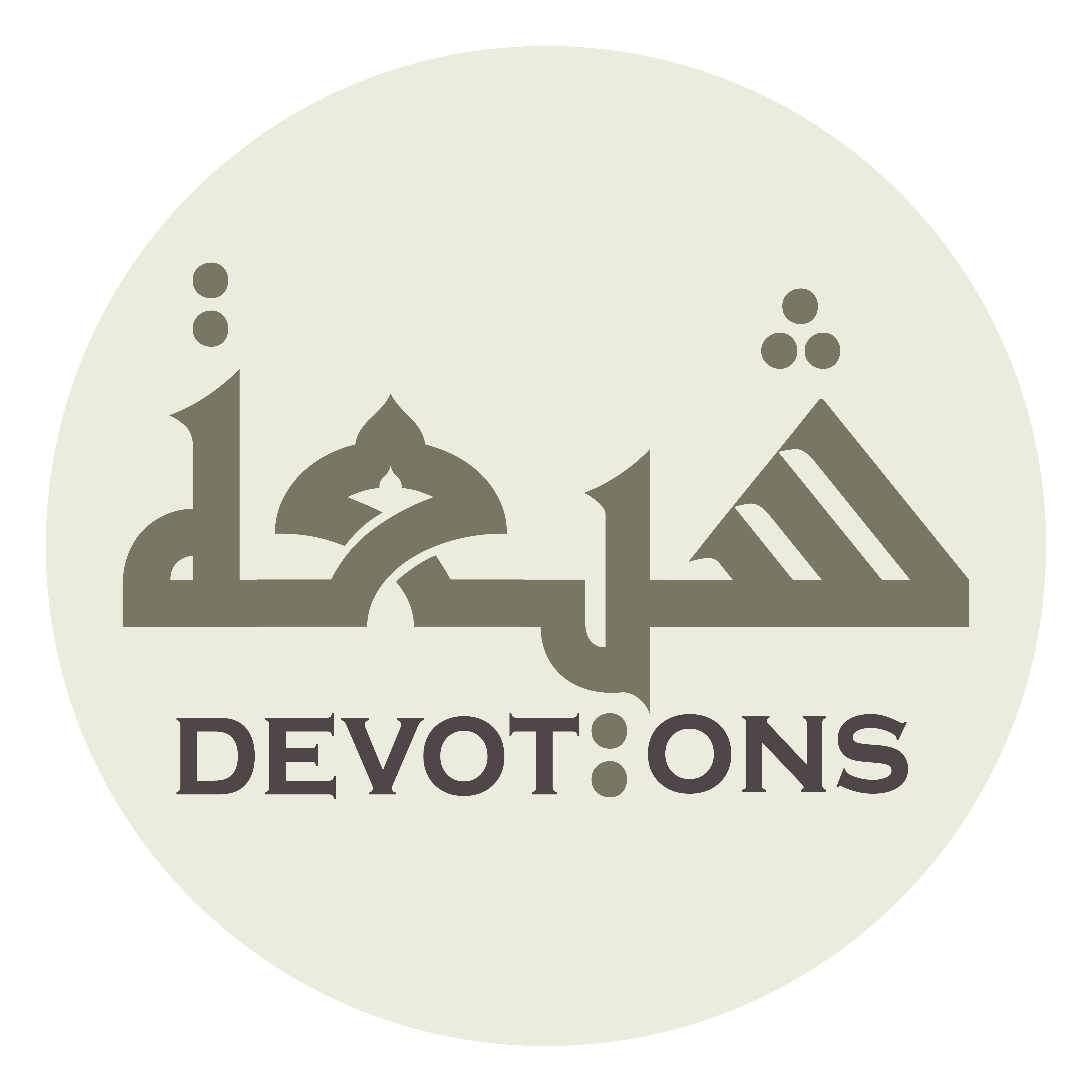 وَاحْفَظْنِيْ فِيْ يَقْظَتِيْ وَنَوْمِيْ

waḥfaẓnī fī yaqẓatī wanawmī

and protect me in my waking and sleep,
Dua for Sunday
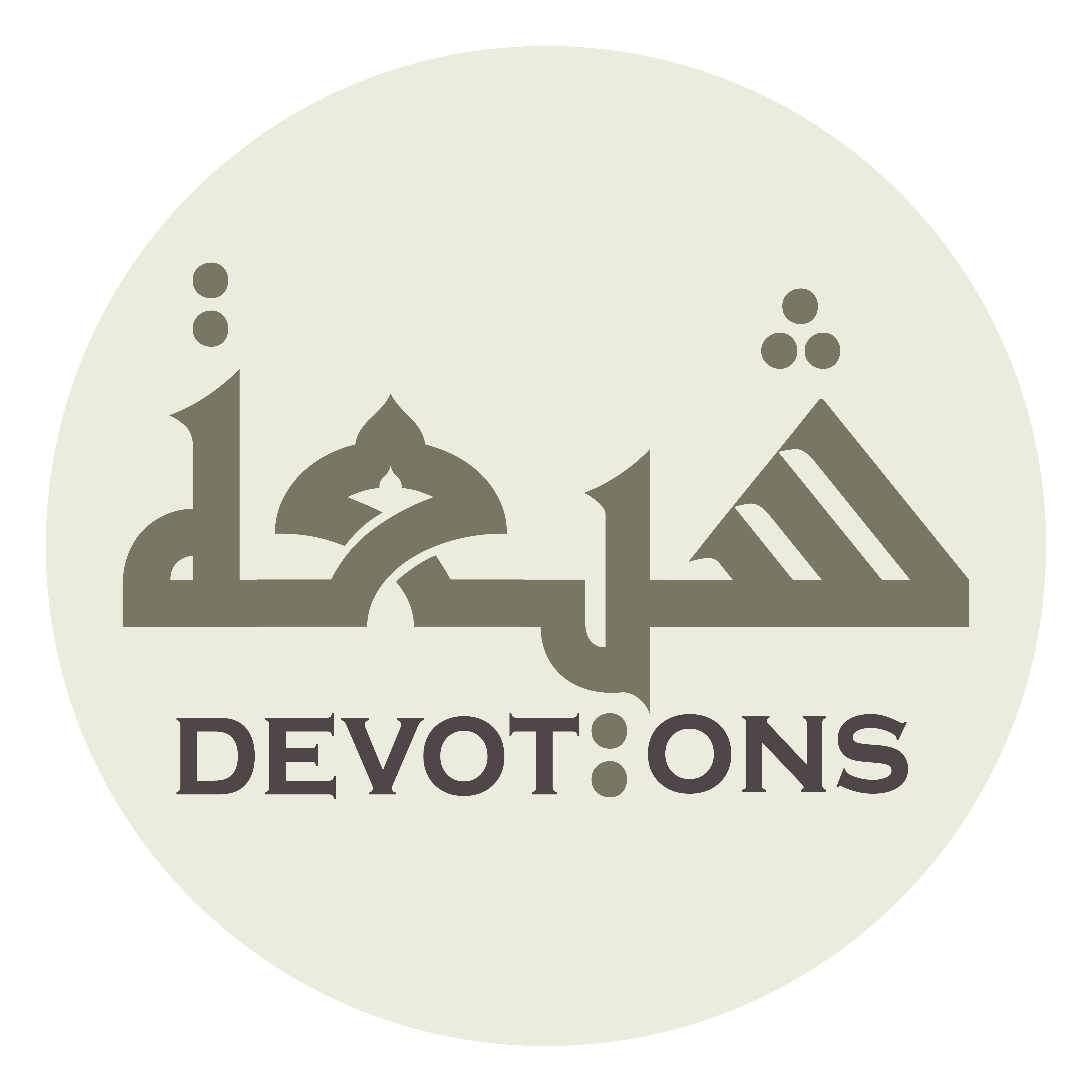 فَأَنْتَ اللَّهُ خَيْرٌ حَافِظًا

fa-antallāhu khayrun ḥāfiẓā

for You are Allah, the Best Guardian,
Dua for Sunday
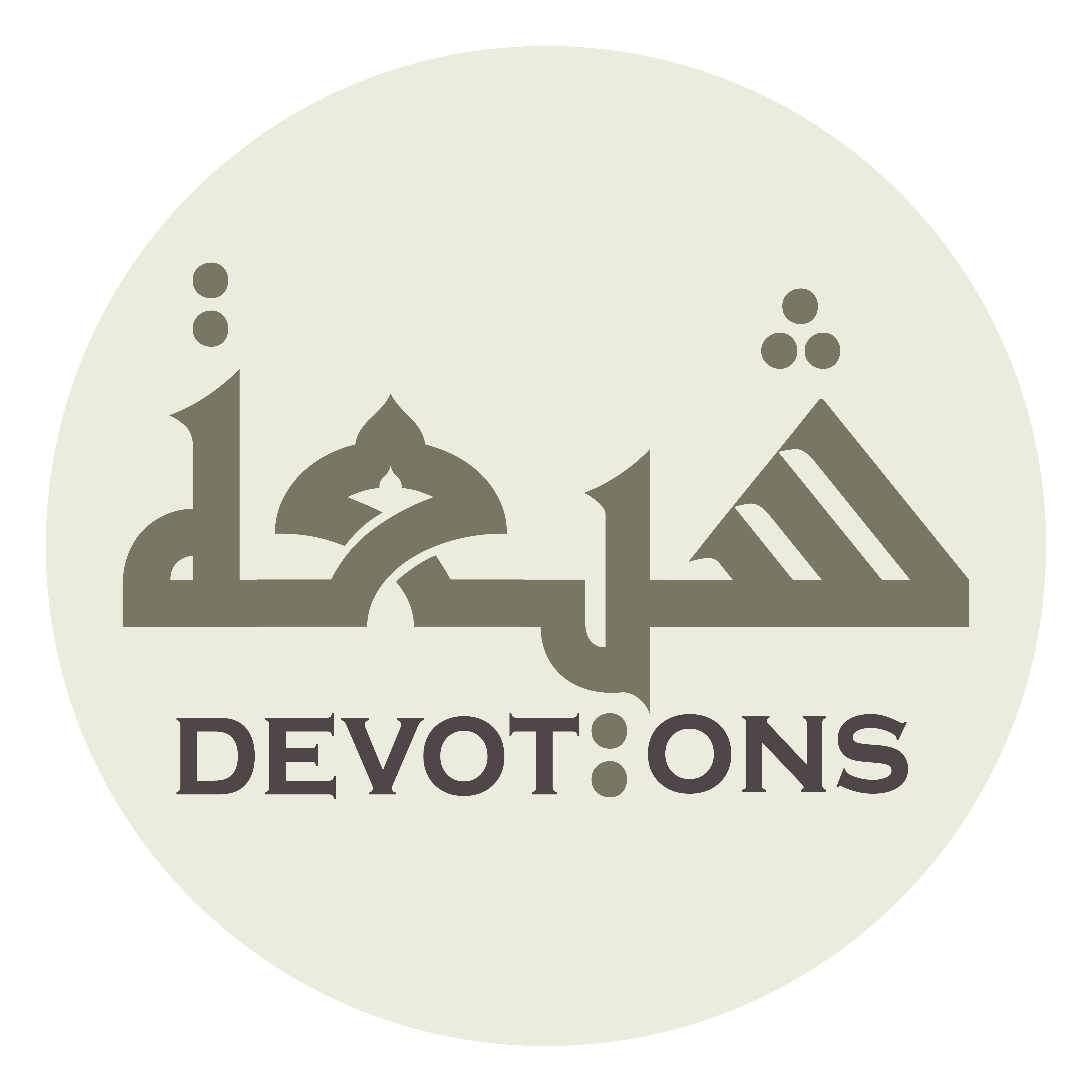 وَأَنْتَ أَرْحَمُ الرَّاحِمِيْنَ

wa-anta ar-ḥamur rāḥimīn

and You are the most Merciful of all those who show mercy.
Dua for Sunday
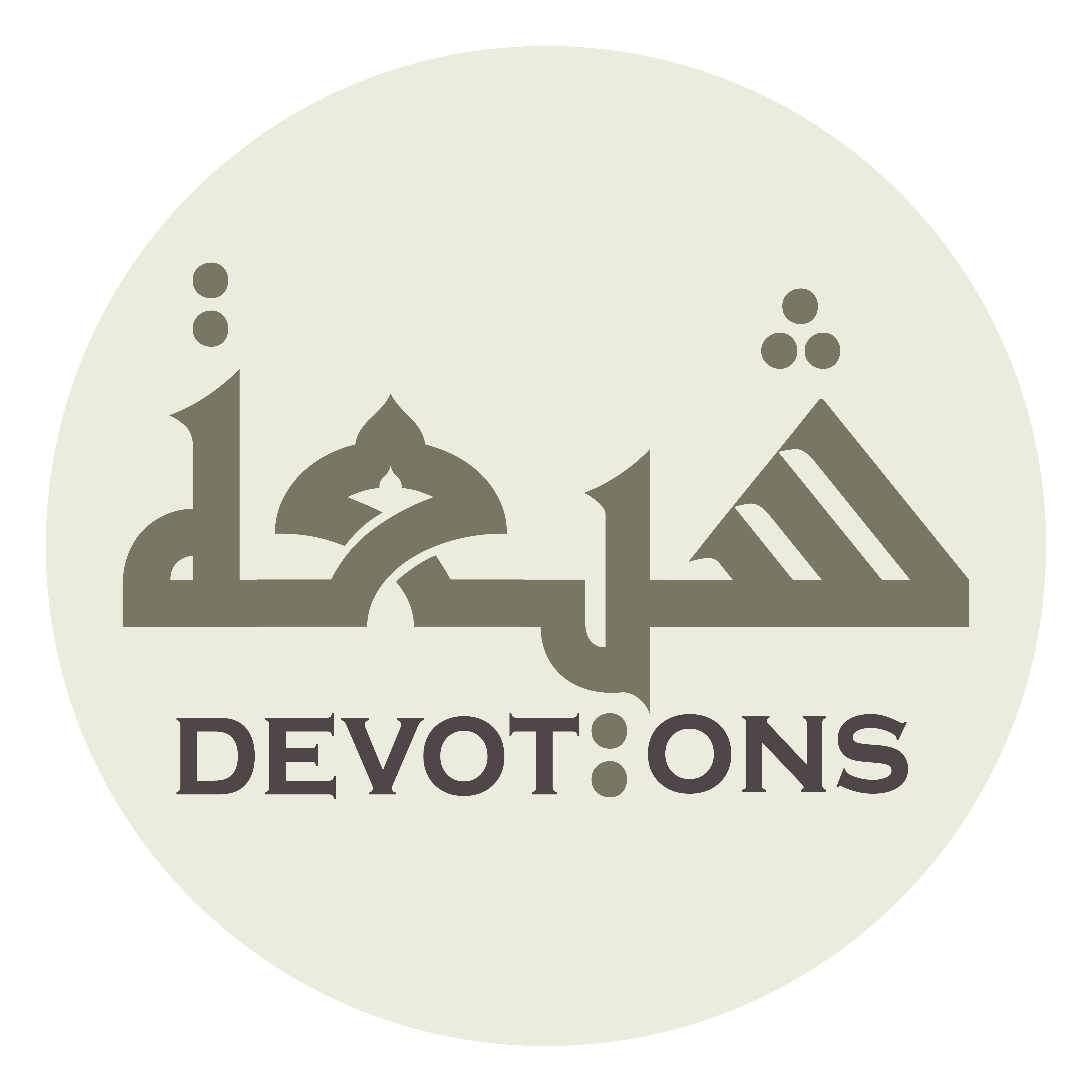 اَللّٰهُمَّ إِنِّي أَبْرَأُ إِلَيْكَ فِيْ يَوْمِيْ هٰذَا

allāhumma innī abra-u ilayka fī yawmī hādhā

O Allah, I repudiate, before You on this day of mine
Dua for Sunday
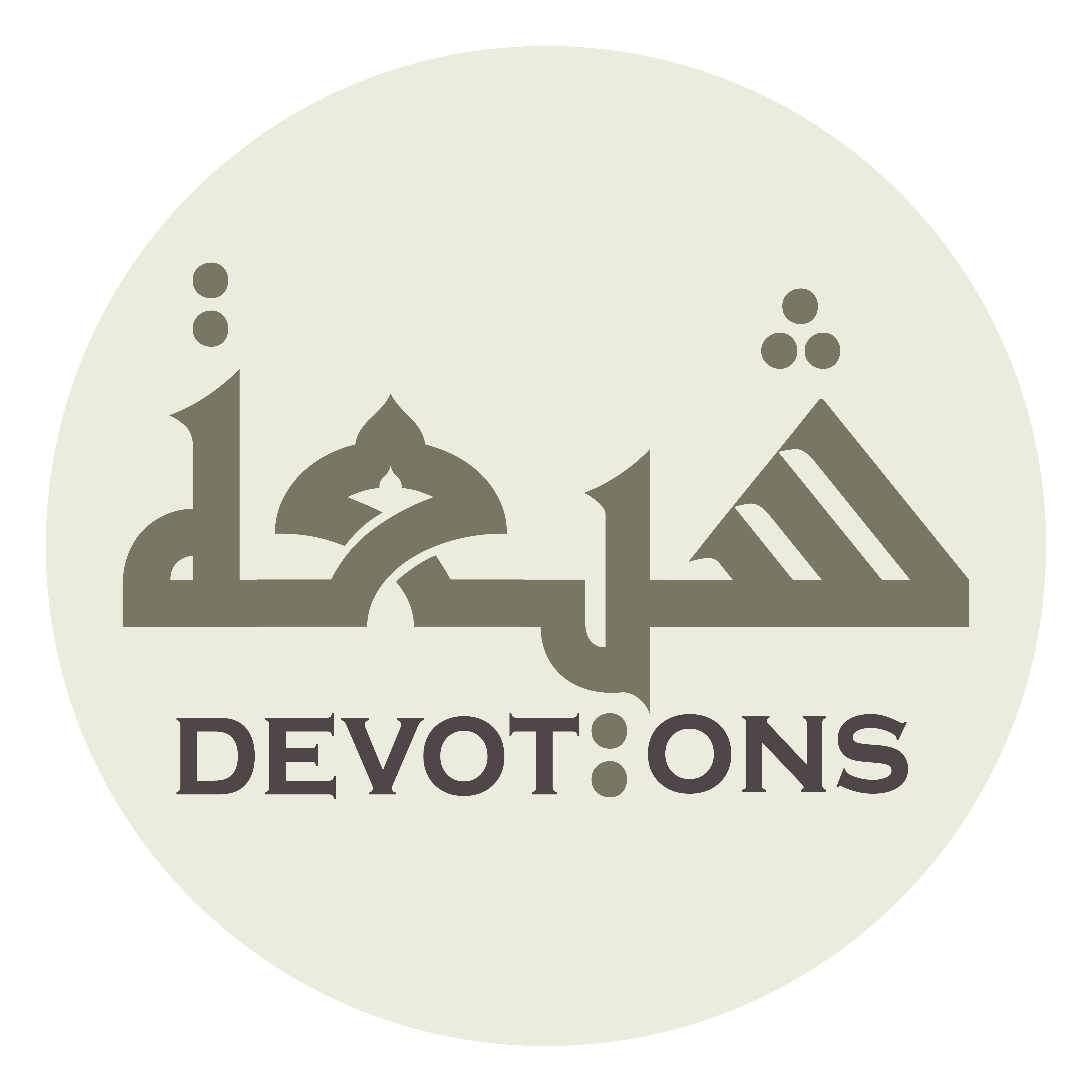 وَمَا بَعْدَهُ مِنَ الْآحَادِ

wamā ba`dahu minal-āḥād

and on all Sundays that follow it,
Dua for Sunday
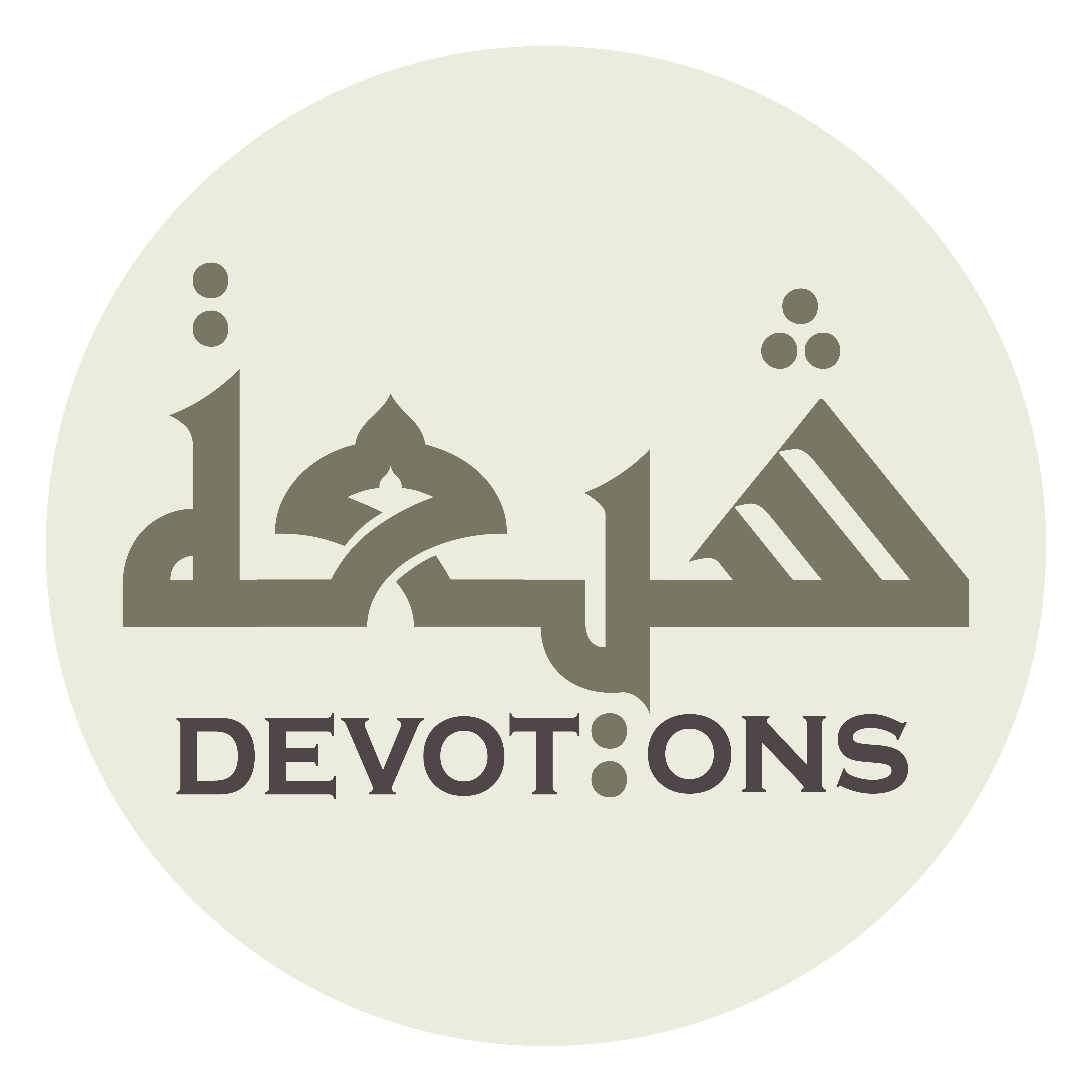 مِنَ الشِّرْكِ وَالْإِلْحَادِ

minash shir-ki wal-ilḥād

polytheism and atheism.
Dua for Sunday
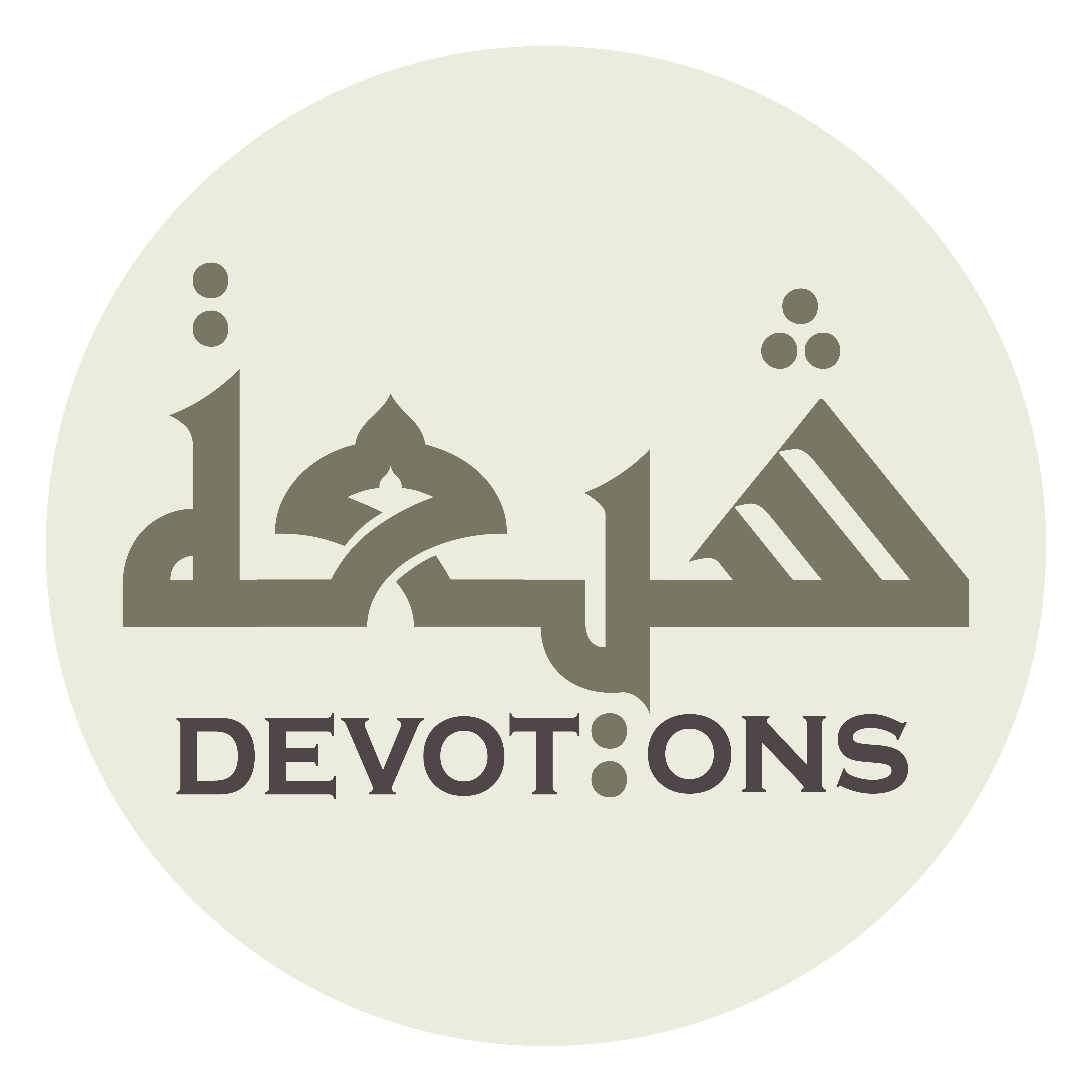 وَأُخْلِصُ لَكَ دُعَائِيْ

wa-ukhliṣu laka du`ā-ī

I devote my supplication sincerely to You,
Dua for Sunday
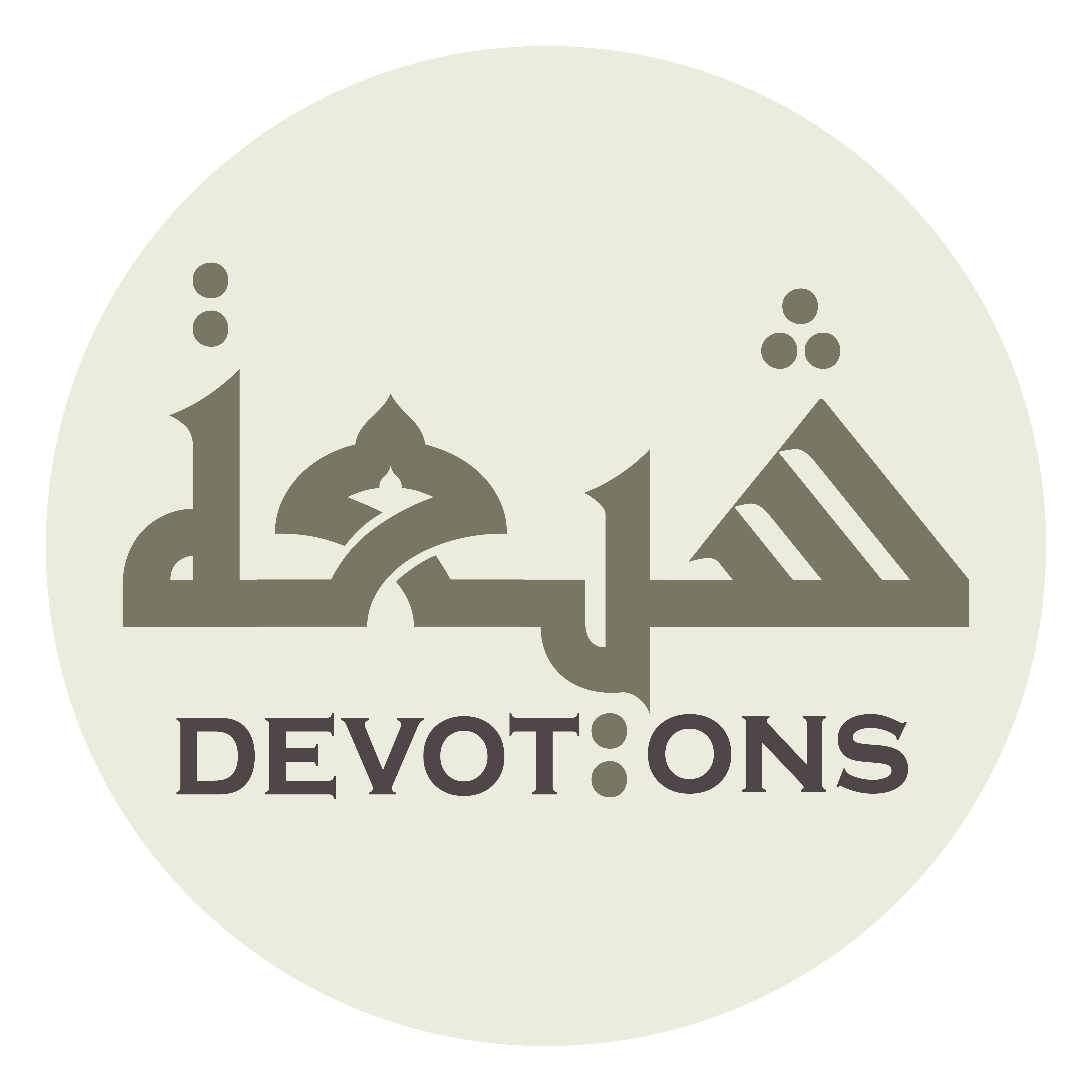 تَعَرُّضًا لِلْإِجَابَةِ

ta`arruḍan lil-ijābah

addressing myself to Your response.
Dua for Sunday
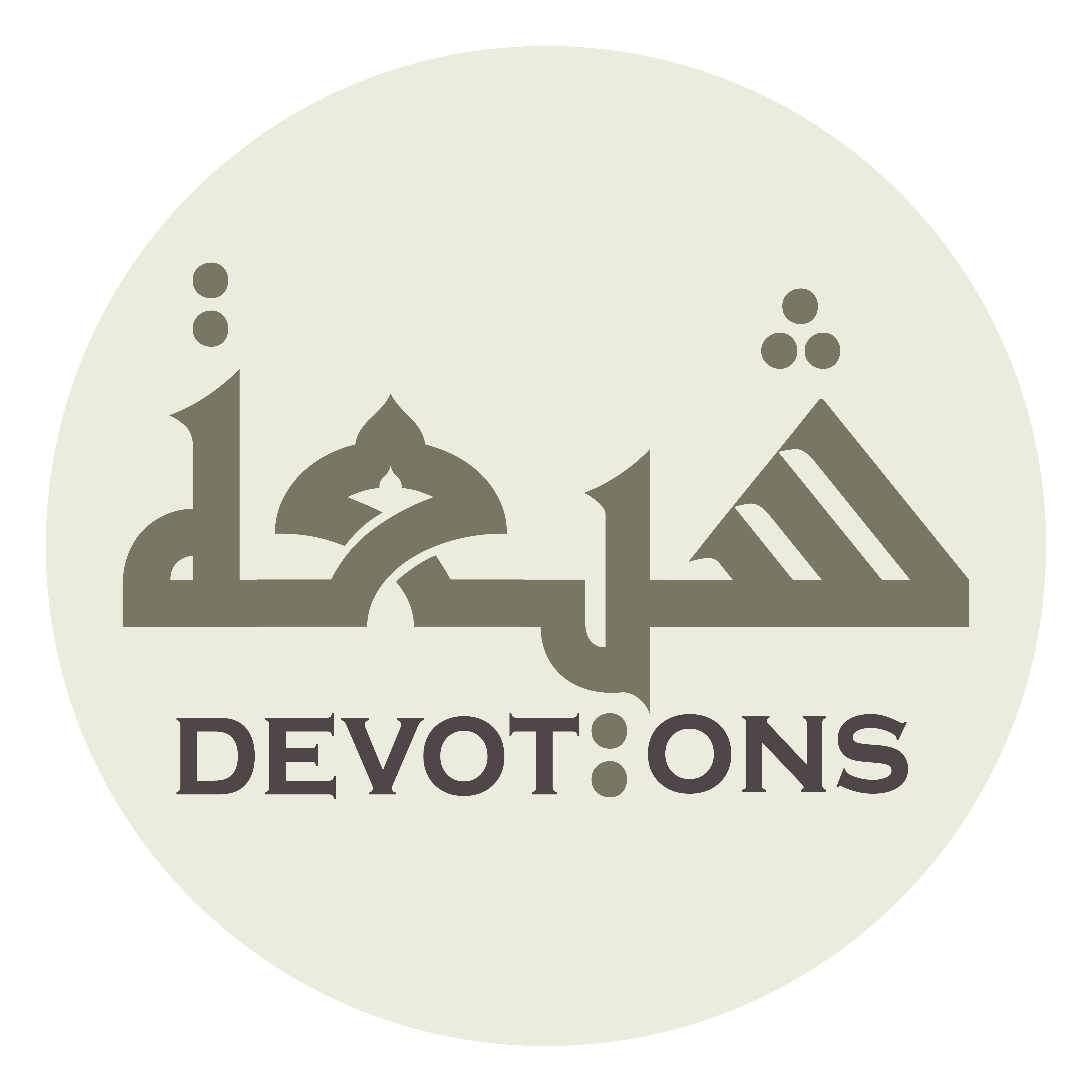 وَأُقِيمُ عَلٰى طَاعَتِكَ

wa-uqīmu `alā ṭā`atik

I observe the acts of obedience to You
Dua for Sunday
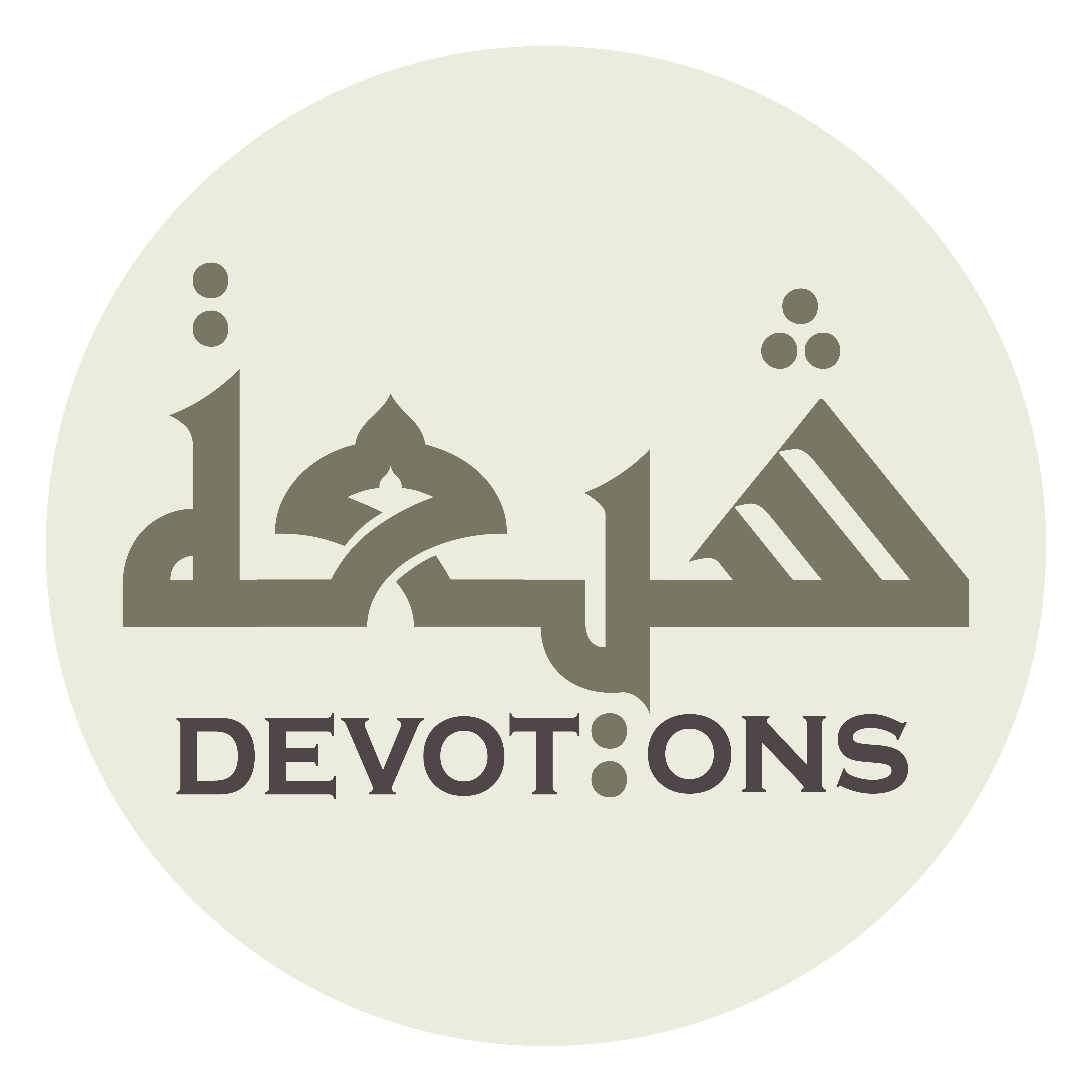 رَجَاءً لِلْإِثَابَةِ

rajā-an lil-ithābah

for hope of gaining Your rewards.
Dua for Sunday
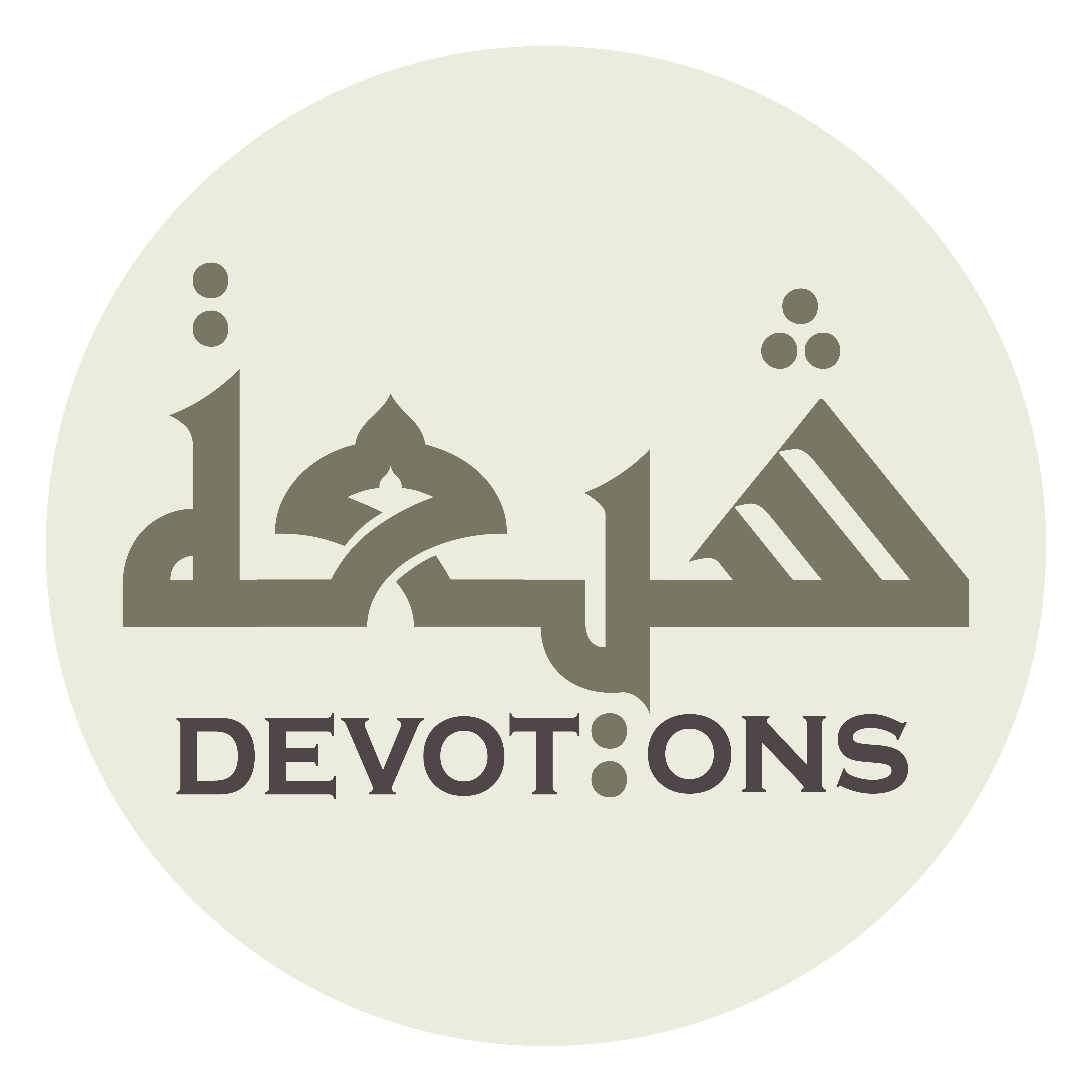 فَصَلِّ عَلٰى مُحَمَّدٍ خَيْرِ خَلْقِكَ

faṣalli `alā muḥammadin khayri khalqik

So, (please) bless Muhammad, the best of Your creation
Dua for Sunday
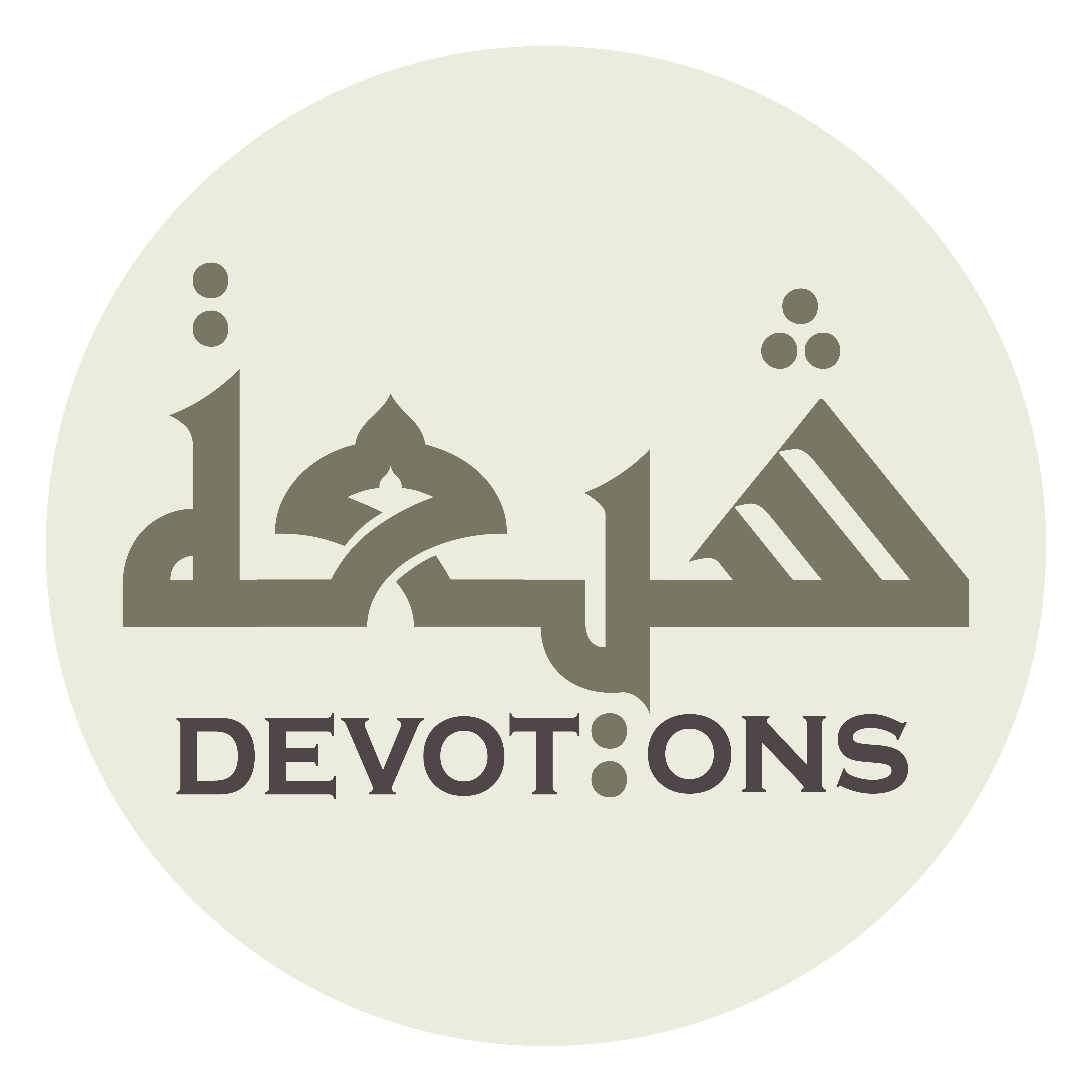 اَلدَّاعِيْ إِلٰى حَقِّكَ

ad dā`ī ilā ḥaqqik

and the caller to Your truth,
Dua for Sunday
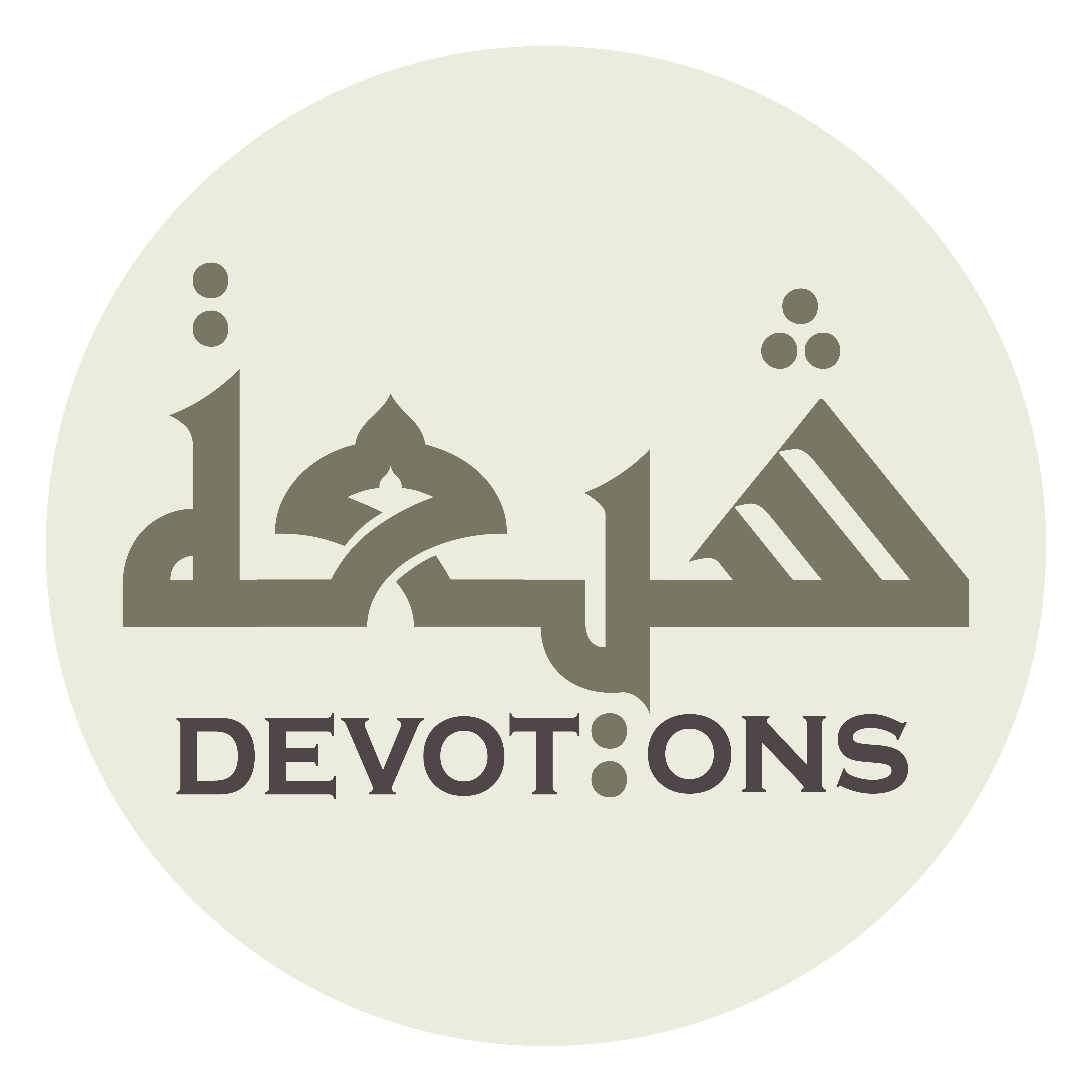 وَأَعِزَّنِيْ بِعِزِّكَ الَّذِيْ لَايُضَامُ

wa-a`izzanī bi`izzikal ladhī lāyuḍām

and fortify me with Your almightiness, which is invulnerable,
Dua for Sunday
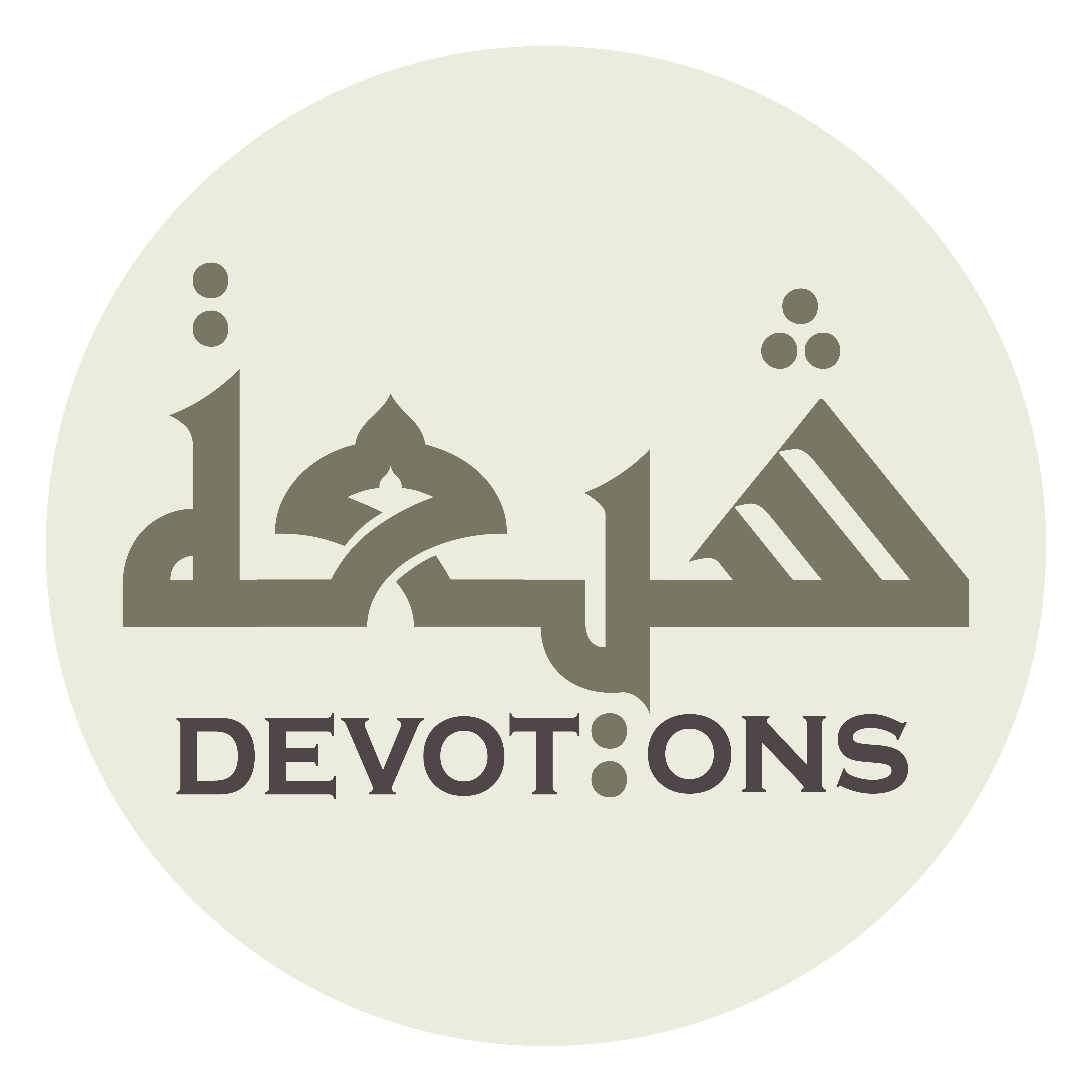 وَاحْفَظْنِيْ بِعَيْنِكَ الَّتِيْ لَاتَنَامُ

waḥfaẓnī bi`aynikal latī lātanām

protect me with Your Eye, which never sleeps,
Dua for Sunday
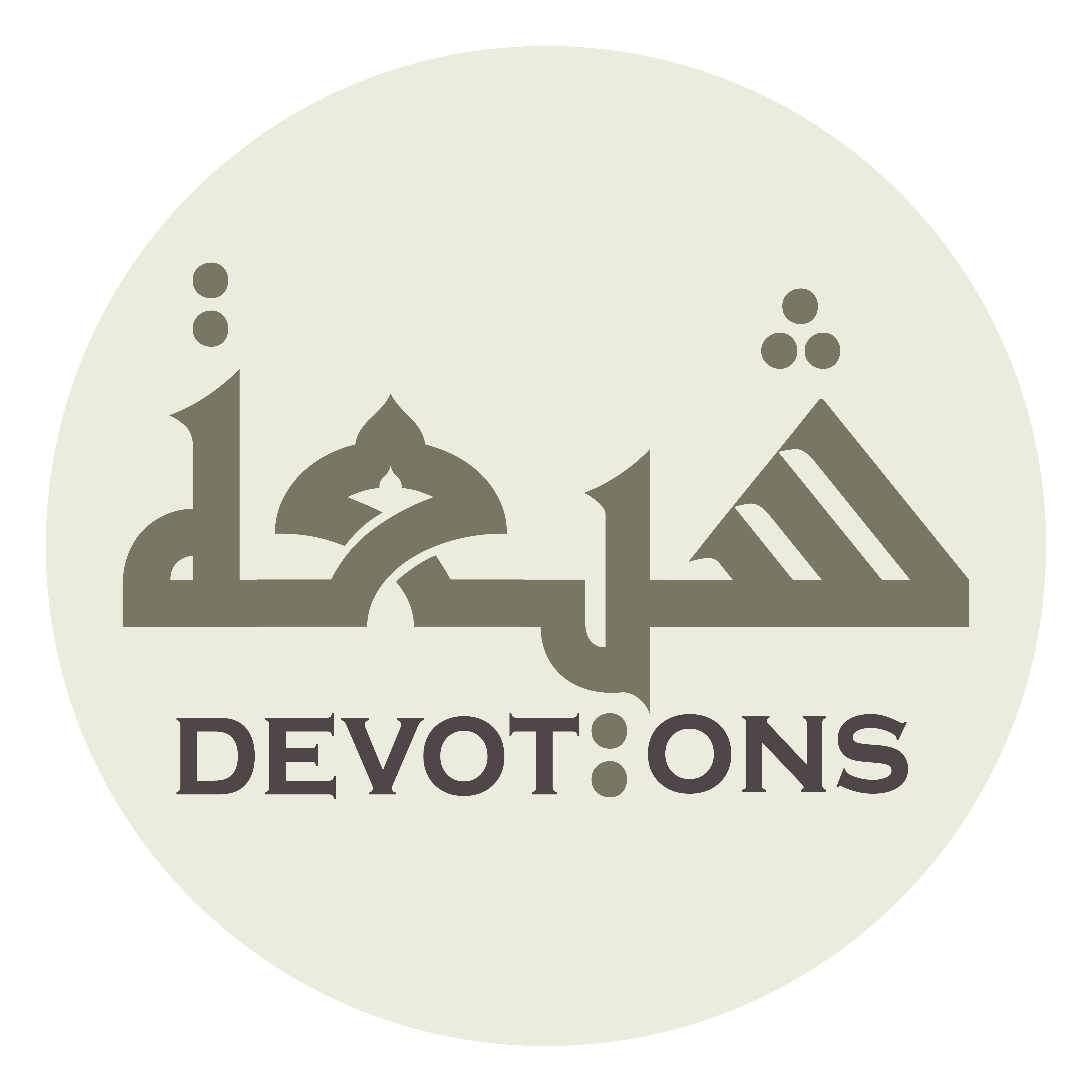 وَاخْتِمْ بِالَانْقِطَاعِ إِلَيْكَ أَمْرِيْ

wakhtim bilanqiṭā`i ilayka amrī

and seal my affair by acting devoutly to You
Dua for Sunday
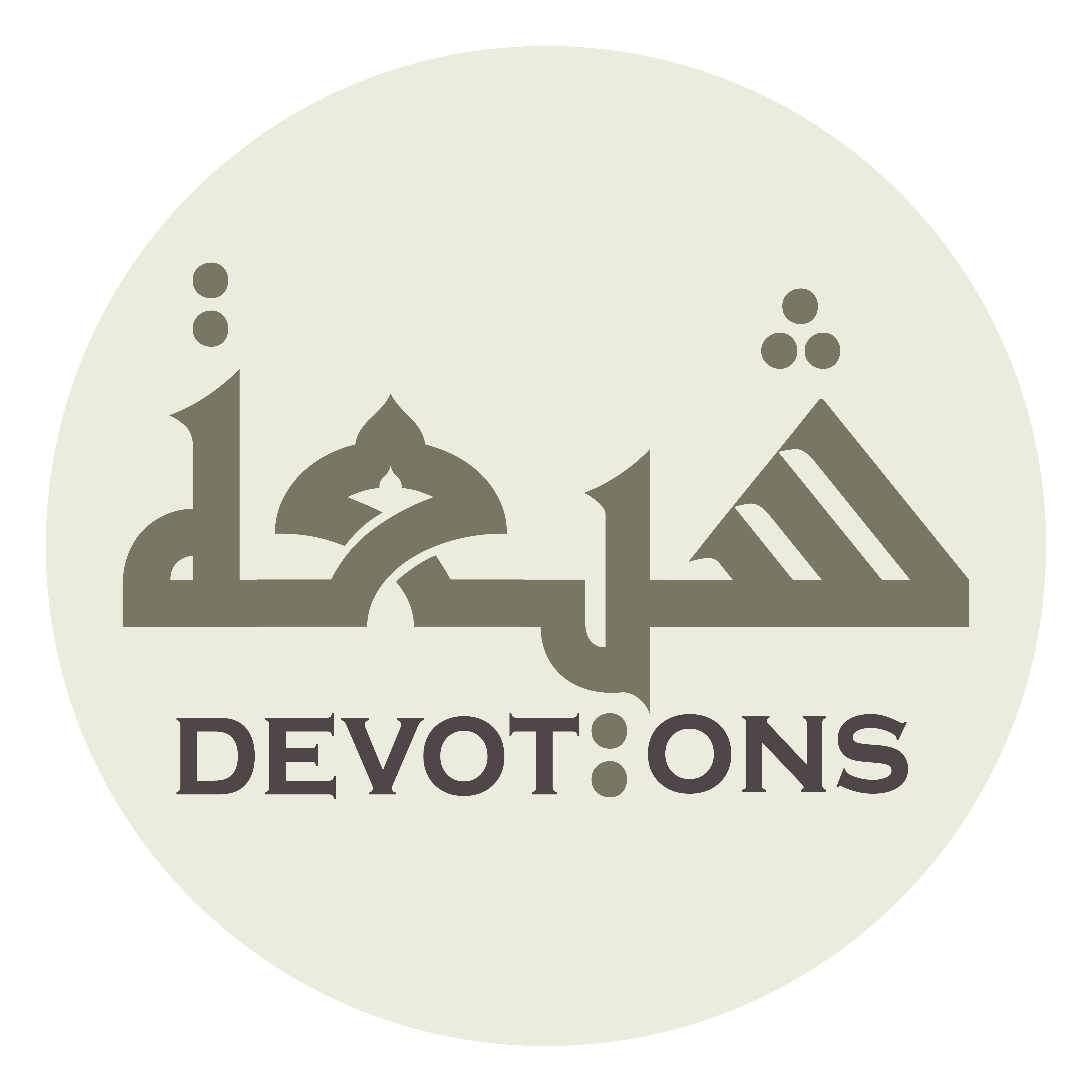 وَبِالْمَغْفِرَةِ عُمْرِيْ

wabil maghfirati `umrī

and my life with forgiveness!
Dua for Sunday
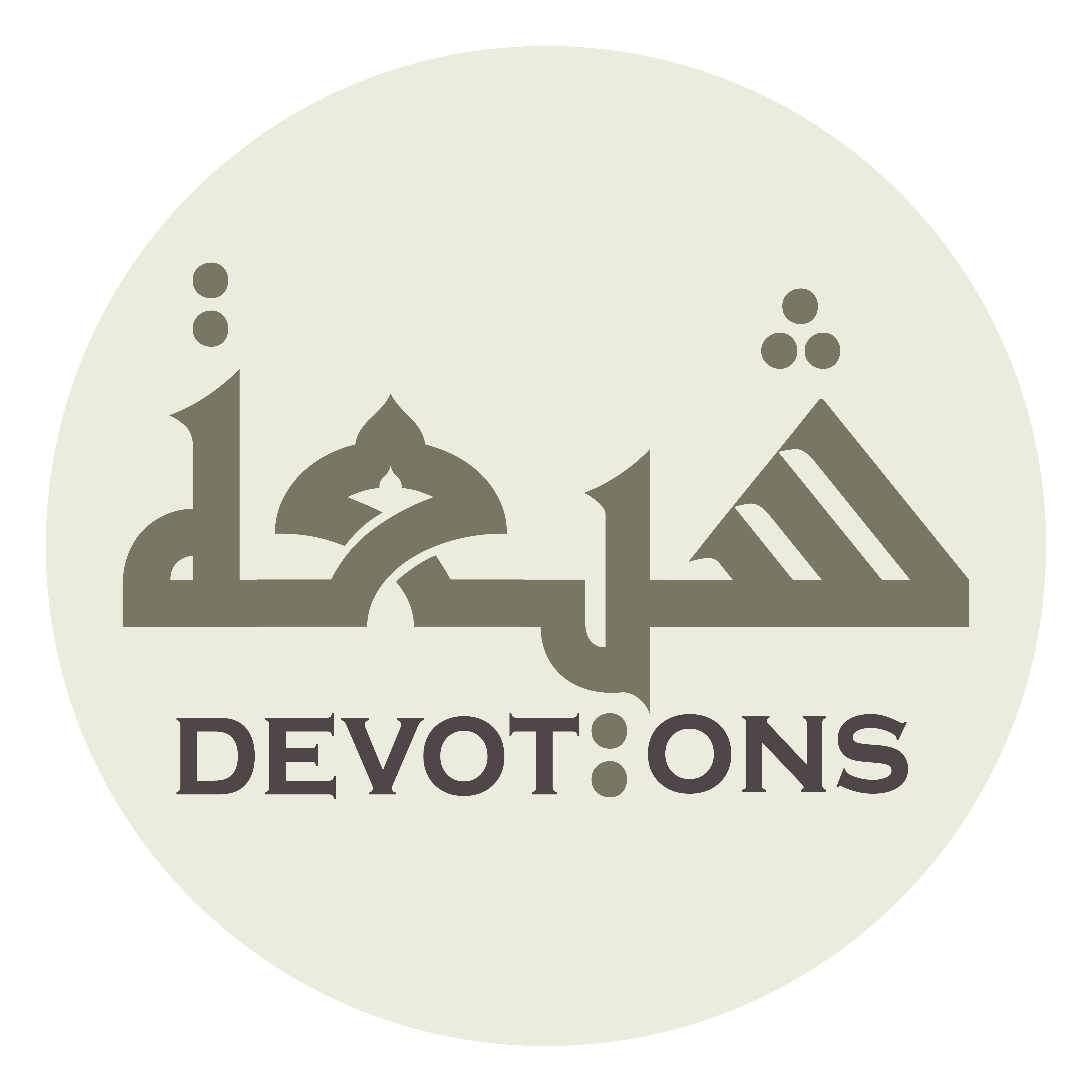 إِنَّكَ أَنْتَ الْغَفُورُ الرَّحِيمُ

innaka antal ghafūrur raḥīm

Surely, You are the All-forgiving, the All-compassionate!
Dua for Sunday